黃春明
第一課　魚
課前引導
影片欣賞
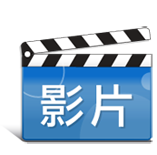 《祖孫玩很大──乘風破浪》
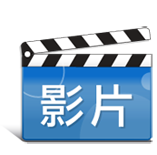 《客家好愛你》微電影
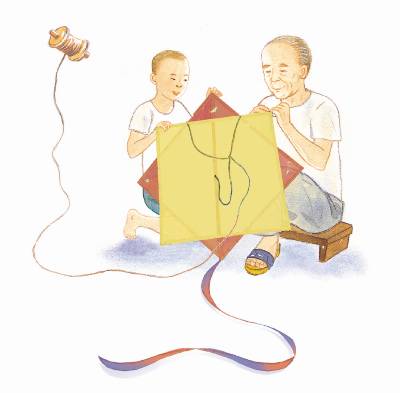 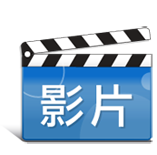 《蘋果的滋味》電影預告
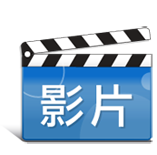 黃春明工作紀錄影片
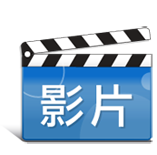 從揮拳頭到搖筆桿的傳奇人物：黃春明
建議使用Google Chrome 瀏覽器播放
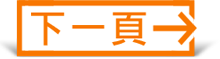 學習重點
一、認識黃春明的生平及其文學成就。
二、認識鄉土文學的特色。
三、體認溝通的重要，並關懷弱勢族群。
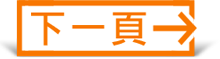 目錄
一、文章題解
二、作者介紹
三、課文
四、結構表
五、課文賞析
六、問題討論
七、應用練習
八、統測精選
九、延伸閱讀
十、網路資源
一、文章題解
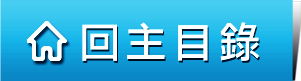 文章題解-1
本文選自《青番公的故事》　，是一篇描寫農村小人物的鄉土小說。全文以「魚」為主題，敘述獨自到山下當木匠學徒的小孩阿蒼，希望能實現阿公吃魚的願望，在回家前買魚、途中遺失魚的經過，以及遺失魚後與阿公溝通不良，所引發的祖孫衝突。
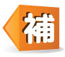 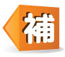 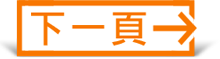 文章題解-2
作者在小說中藉由祖孫間的對話，細膩刻劃出二人的性格與彼此深厚的情感，且生動反映臺灣早期鄉下生活環境的貧困，是當代鄉土小說的代表作之一。
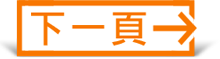 文章題解-3
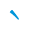 ㄩ
◆寫作背景　　 
　　黃春明在七○年代受到《文學季刊》的同好，如姚一葦、尉　天驄　等人的鼓勵，決定放棄現代主義的寫作路線，轉而把自己平常講述的鄉下人故事寫出來。於是從〈青番公的故事〉開始，他陸續在《文學季刊》等報章雜誌發表了一系列的鄉土作品，展開屬於黃春明自成一格的小人物列傳；同時也進入了黃春明創作的巔峰期，整整十年的時間「筆尖所及正在社會的脈動上」（李瑞騰〈論黃春明的文章篇名〉），
ㄘㄨㄥ
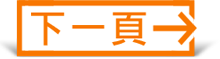 文章題解-4
展現了一部臺灣農村社會過渡到工商業社會的社會生活史。〈魚〉正是這個時期的代表作之一。
         這些作品共同的特徵是黃春明為處於臺灣變遷中，一些社會底層的小人物作傳。他以說故事的口吻發表了關於小人物的故事，成為小人物的代言人，藉由描寫遭受時代汰舊的小人物的命運，呈現傳統農村裡的生活風俗、人倫關係跟社會文明進展的衝突。
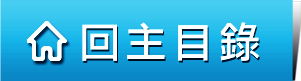 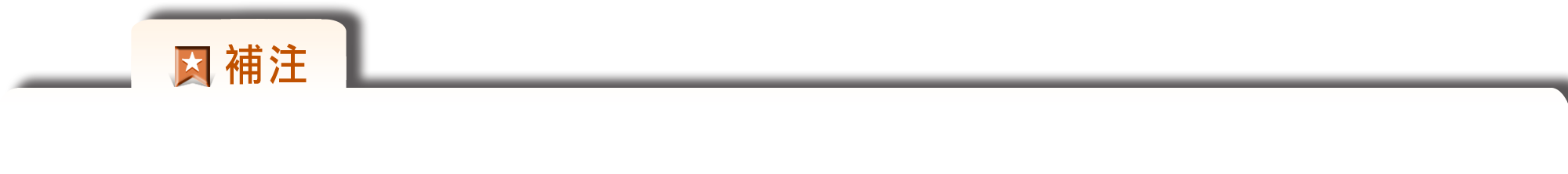 ．青番公的故事：黃春明早期的小說集，反
  映出從農業社會蛻變成工商社會的種種問
  題與現象，一共收錄〈城仔落車〉、〈青
  番公的故事〉、〈溺死一隻老貓〉、〈魚〉
  、〈兒子的大玩偶〉等十五篇作品。
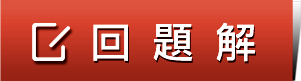 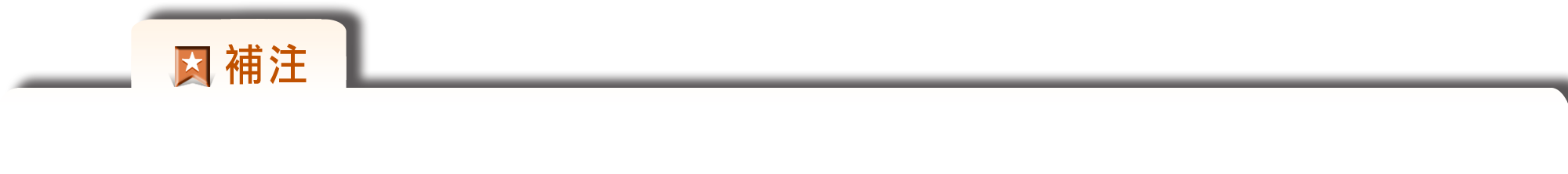 ．民國五十七年間，黃春明在臺北圓環附近租　
　屋賣便當。有一次回羅東發現市場的里肌肉
　比臺北便宜，於是買了六斤多里肌肉，騎機
　車經由北宜公路北上。到了臺北才發現整條
　肉都掉了，留在後座的只剩姑婆葉的空包。
　心痛之餘，頓得靈感寫了〈魚〉，故事中男
　孩阿蒼的鰹魚就是用姑婆葉包好，掛在腳踏
　車上掉的。（取材自黃春明〈姑婆葉的日
　子〉）
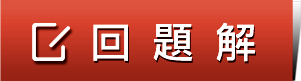 二、作者介紹
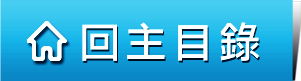 作者介紹-1
黃春明，臺灣宜蘭縣人。民國二十四年生。臺灣省立屏東師範學校（今國立屏東大學）畢業，曾賣過便當、當過水電工、小學教師　、廣播電臺記者　及電視節目製作人　，並創辦黃大魚兒童劇團與雙月刊雜誌《九彎十八拐》　等。
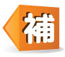 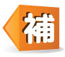 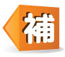 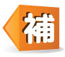 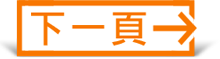 作者介紹-2
黃春明的創作以小說為主，他豐富的人生閱歷，深化了作品的內涵，從鄉土經驗出發，走進不同的生活現場，關懷卑微人物，對人性尊嚴及倫理親情都有深刻的描寫。此外，黃春明也跨足散文、新詩、兒童文學，並投注心力於歌仔戲及兒童劇編導。民國八十二年成立吉祥巷工作室，編寫宜蘭的鄉土教材及規劃社區總體營造等工作。
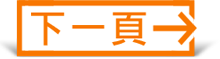 作者介紹-3
黃春明是臺灣當代重要的鄉土文學作家，曾獲第二屆國家文化藝術基金會文藝獎。作品被翻譯成多國文字，小說〈兒子的大玩偶〉、〈看海的日子〉等曾被改編成電影。著有小說集《鑼》、《莎喲娜啦‧再見》、《青番公的故事》、《放生》　，散文集《等待一朵花的名字》  等，另有撕畫童話等作品。
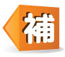 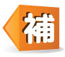 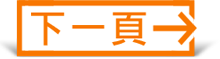 作者介紹-4
◆黃春明的文學成就 
(一)多采多姿的藝文生涯
    別人眼中的黃春明是：「讀過太多雜書，記憶力奇佳，最糟糕還長了一根反骨」。妻子林美音口中的黃春明則是「四肢發達，頭腦不簡單」。他興趣廣泛，多才多藝，寫作、教書、企劃行銷、電影製作、編劇、導演、地方戲曲、油畫、漫畫、撕畫，都自成一格。
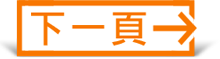 作者介紹-5
(二)文學表現影視化──電視製作「芬芳寶島」、小說改編電影︰
    七○年代黃春明拍電視的紀錄片影集《芬芳寶島》，從最南端的恆春到臺北的淡水，使臺灣的視覺文化開始落實在本土環境上。這個節目不但替臺灣的紀錄片揭開序幕，也使很多攝影後進把鏡頭轉向自己的土地，也在《人間》副刊帶動「報導文學」的風潮。
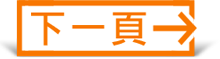 作者介紹-6
民國七十年後，黃春明的小說就和電影結合，締造了臺灣新電影的新紀元。如侯孝賢導演《兒子的大玩偶》、曾壯祥導演《小琪的那頂帽子》 、萬仁導演《蘋果的滋味》 ，黃春明自行編劇，王童導演的《看海的日子》 ，以及《我愛瑪莉》、 《莎喲娜啦．再見》等，掀起了臺灣新電影的浪潮。
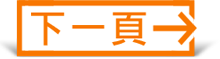 作者介紹-7
(三)回歸鄉土──社會改造，關懷老人︰
　　從民國七十五年〈現此時先生〉、〈瞎子阿木〉、〈打蒼蠅〉，七十六年的〈放生〉，一直到黃春明在八十七年獲頒國家文藝獎後，連續發表的四篇小說︰〈死去活來〉、〈銀鬚上的春天〉、〈呷鬼的來了〉、〈售票口〉，黃春明的寫作風格又回歸到鄉土的小人物身上，自此他有意識的要寫出臺灣老年人的問題，以小說的形式來探討老人在面對快速變遷的社會，所面臨到的種種困境。
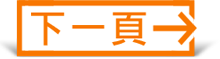 作者介紹-8
(四)扎根教育下一代──創作童話與兒童劇︰
    民國八十年以後，黃春明把精力放在兒童劇團的培養、管理社區，期許為臺灣兒童寫好故事。在童書方面，八十二年出版了五本童話集：《我是貓也》、《短鼻象》、《小駝背》、《愛吃糖的皇帝》、《小麻雀‧稻草人》及一本兒童小說《毛毛有話》。八十二年起每年更製作大型的兒童劇。
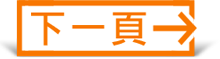 作者介紹-9
◆黃春明的軼聞掌故
(一)同情的溫暖
     黃春明中學時，曾因受不了繼母的虐待，某夜偷偷潛入開往臺北的貨車，想開始自力更生的生活。在貨車中，他被發現，看著司機一雙怒眼，以為會挨好一頓罵，想不到司機拋了幾個麻袋給他取暖。日後，黃春明說：「那一夜，我感到不曾有過的溫暖。從那一夜起，我才頓悟到同情弱者是很重要的一件事。」他表示：我對小人物的同情，其實是出於天生的不忍人之心，而且我也是一個小人物。
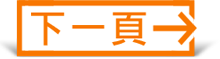 作者介紹-10
(二)林海音知遇
　　民國五十一年，未具知名度的黃春明向《聯合報》副刊投了一篇作品〈城仔落車〉，內容寫鄉下阿嬤帶著孱弱的孫子，前去投靠女兒。藉搭車進城時過站的慌張無助、寒風中行路艱難、阿嬤的憂心，書寫祖孫艱苦的處境。他寫信給主編林海音，註明標題的「落車」不能改「下車」。不到一星期，作品一字不改被登出來，他還收到主編林海音充滿溫暖和鼓勵的信，寫小說的興趣就這麼被培養了起來。
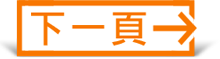 作者介紹-11
(三)在墳地抓到鬼
　　黃春明師範畢業後，分發到位於宜蘭冬山鄉 
廣興村的廣興國小，那裡是羅東的郊外，是一個
鄉下偏遠學校，離學校沒多遠就是「廣興大學」
（墓仔埔──冬山鄉第四公墓）。
　　一天傍晚，他路經墳地旁，發現了一個鬼影
子，他咳了一聲，對方沒有反應，不久，影子就
不見了。
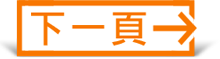 作者介紹-12
他在好奇心的驅使下，向前走去，不信邪的抓了
一把，那鬼面無表情的轉頭過來的剎那，他的心
都快跳出來了。後來，他手腳發軟的走到附近雜
貨店，老闆才說那是一個喜歡在墳地裡閒逛的「
瘋子」，事後大家都對他的勇氣表示佩服。後來
，黃春明也常常找這個瘋子聊天，想知道他腦袋
裡究竟在想些什麼。
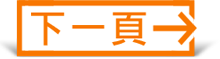 作者介紹-13
(四)便當之父
     遊走各領域的黃春明雖樂在其中，但最苦的時候，他曾賣過便當。據說黃春明非常有生意頭腦，他曾說：「我想出很多賺錢的點子，我想過做綠藻麵包；想過做狗籠外銷；還想把臺灣所有的神明都放在同一間廟裡，這樣信徒就不用巡迴全臺拜拜；我還賣過便當。為了寫小說，把我的理想都一一消滅了，不然我現在可能是池上便當的老闆。」好友尉天驄教授補充：他是臺灣便當之父。
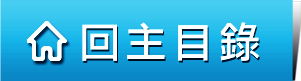 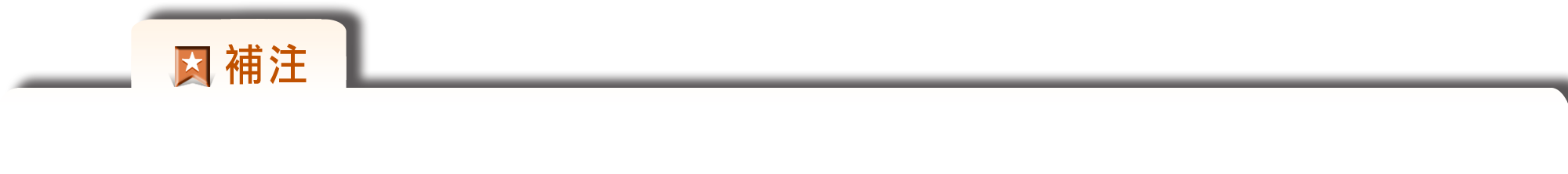 ．小學教師：黃春明曾在宜蘭縣廣興國小任
    教三年。他始終是個挑戰制度的人，認真
    教學卻與教育體系扞格不入，三年後他就
    改行了。
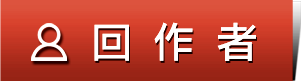 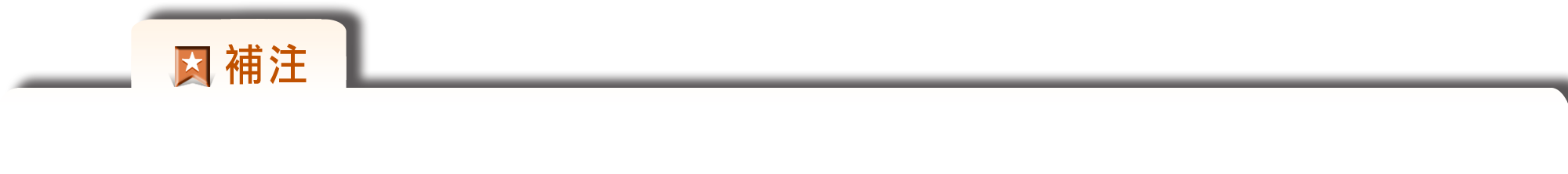 ．廣播電臺記者：在中廣宜蘭廣播電臺擔任
    記者，並主持晨間節目《雞鳴早看天》。
    他善於說故事的能力感染了宜蘭鄉親，因
    此節目頗受好評。在此他結識了一個清秀
    溫婉、頭腦清楚的節目播音員林美音，日
    後成為知他、包容他的妻子。
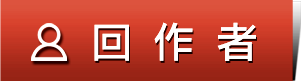 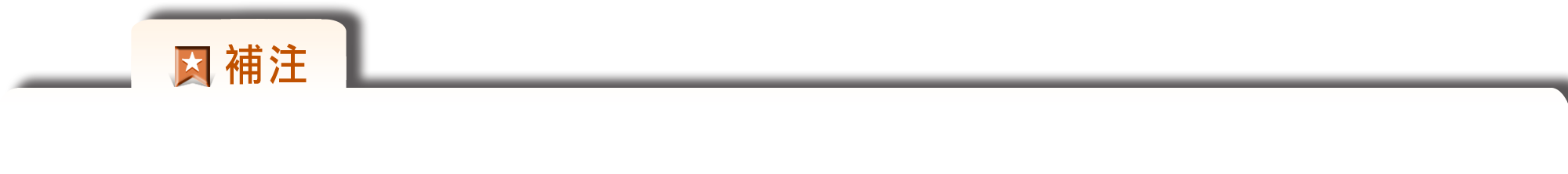 電視節目製作人：民國六十一年，中視推出了一個兒童節目《貝貝劇場》，其中的「哈哈樂園」主角小瓜呆、凸眼蛇以及像竊聽器的樹上木耳等，都是黃春明所創，曾虜獲許多孩子的心。接著，拍攝紀錄片《芬芳寶島》，尋找臺灣各地特殊景點，從最南端的恆春到臺北淡水，使臺灣的視覺文化開始落實在本土環境上。
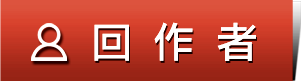 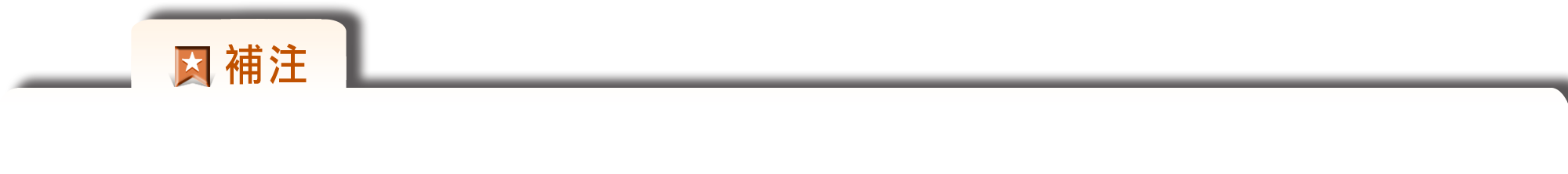 ．黃大魚兒童劇團與雙月刊雜誌九彎十八拐：
　　　黃大魚兒童劇團於民國一○一年進駐宜
　蘭火車站前閒置的紅磚屋，黃春明將其命名
　為百果樹紅磚屋，平日舉辦偶戲、說故事等
　活動。黃春明最想做的就是為臺灣兒童多寫
　些好故事，編些有趣的兒童劇。此外，還為
　故鄉宜蘭創辦雙月刊文學雜誌《九彎十八拐
　》，表達其愛宜蘭人、寫宜蘭事，並透過文
　學指導青年，以閱讀帶來感動的力量。
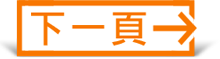 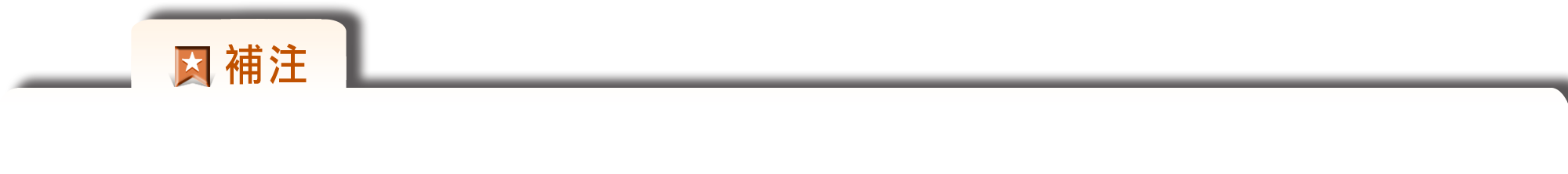 可惜民國一○四年年底紅磚屋合約到期，黃大魚兒童劇團有意約滿出走，於是民眾在網路發起聲援活動，文化界也齊聚相挺，帶來溫暖，民國一○五年元旦，宜蘭縣政府終於決定將紅磚屋轉由宜蘭縣政府文化局接管。黃春明公開表示它將「不熄燈」，將與團隊共同檢討未來的方向，重新再出發。
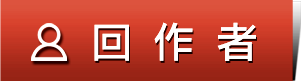 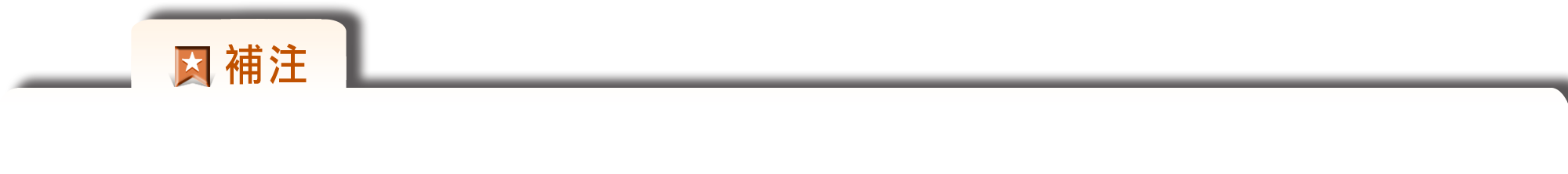 ．放生：黃春明說：「臺灣社會變遷很快，與
　我父執輩同一代的老者，往往被留在臺灣某
　一處的山區或鄉村，終日盼望子女能抽空回
　來探望，無奈晚輩們總有千萬個無法返家的
　理由。」黃春明認為：老人的問題，是目前
　臺灣社會問題中最具人文矛盾的問題。《放
　生》一書就是針對社會上的老人問題所做的
　描述，內容明的是寫目前高齡化社群的落寞
　，暗的則是探討世代的傳承問題。
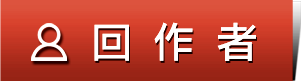 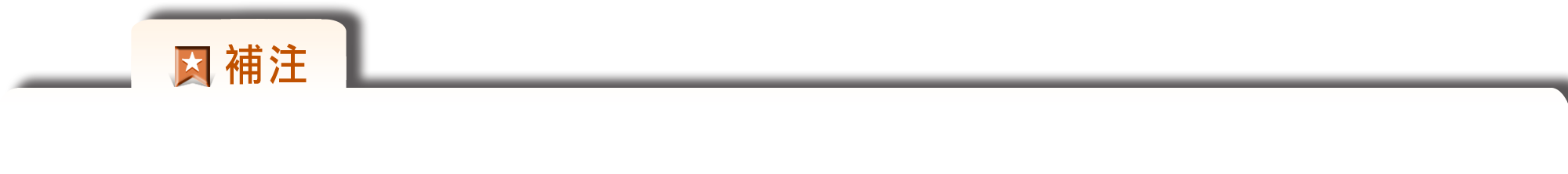 等待一朵花的名字：這是黃春明的第一本散文集，作品更直接的針對社會文化現象提出議論，例如〈琉球的映像〉反省媚外情節，〈小三字經，老三字經〉懷疑大眾傳播的可信度，〈戰士，乾杯！〉檢討了近代對原住民所構成的結構暴力，〈鄉土組曲〉則以抒情的筆調寫出民謠的來源、精神、種種問題和可貴之處。字裡行間流露出他對社會的關懷，也顯現出他執著、純善、嚴正的人格特質。
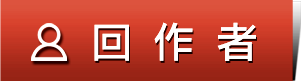 三、課文
第一部分 　第二部分 　第三部分
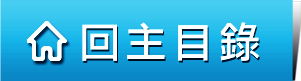 第一部分
ㄗ
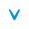 ㄉㄥ
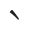 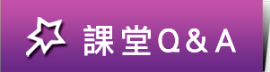 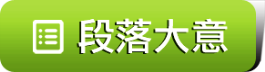 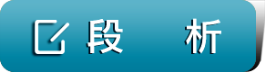 「阿公，你叫我回來時帶一條魚，我帶回來了，是一條鰹　仔　魚　哪！」阿蒼蹬　　著一部破舊的腳踏車，一出小鎮，禁不住滿懷的歡喜，竟自言自語的叫起來。
阿蒼流露出有能力完成阿公的交代、盡孝心的成就感
ㄐ一ㄢ
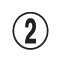 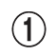 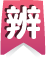 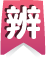 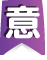 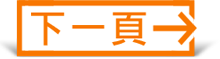 第一部分
二十八吋　的大車子，本來就不像阿蒼這樣的小孩子騎的。開始時，他曾想把右腿跨過三角架　來騎。但是，他總覺得他不應該再這樣騎車子。他想他已經不小了。
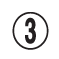 強調小孩騎大車的勉強
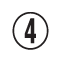 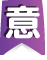 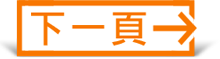 第一部分
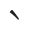 ㄩ
阿蒼騎在大車上，屁股不得不左右滑上滑下。包在野芋　葉的熟鰹仔，掛在車上的把軸，跟著車身搖晃得相當厲害。阿蒼知道，這條鰹仔魚帶回山上，祖父和弟弟妹妹將是多麼高興。同時他們知道他學會了騎車子，也一定驚奇。
為下文「掉魚」設下伏筆
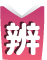 阿蒼急於買魚完成阿公的期望，顯見他心理


層面對成長的渴望
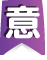 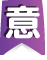 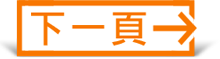 第一部分
ㄆㄧ
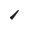 再說，騎車子回到埤　頭　的山腳，來回又可以省下十二塊的巴士錢。這就是阿蒼苦苦的求木匠，把擱在庫間不用的破車，借他回家的原因。
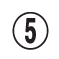 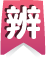 放置、安放
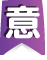 1.可省下巴士錢   
2.可炫耀自己長大了，學會騎車的本事
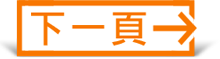 第一部分
沿路，什麼都不在阿蒼的腦裡，連破車子各部分所發出來的交響也一樣。他只是一味地想盡快把魚帶給祖父。他想一見到祖父，他將魚提得高高的說：「怎麼樣？我的記憶不壞吧。我帶一條魚回來了！」
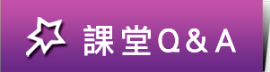 交錯的聲音
專一的、一直
預言示現
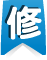 除了強調把阿公的話放在心上，言外之意更在強調自己已有能力去承擔責任
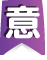 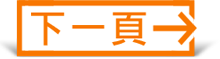 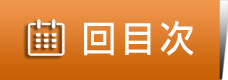 第二部分
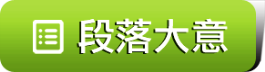 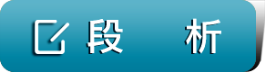 「阿蒼，下次回家來的時候，最好能帶一條魚回來。住在山上想吃海魚真不便。帶大一點的魚更好。」
「下次回來，那不知道要在什麼時候？」
以下兩人的對話，不斷圍繞重複「帶一條魚回來」這句話
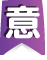 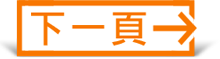 第二部分
➀ ➁此句前後共出現兩次，一是表現出「人在江湖，身不由己」的無奈，及看人臉色過活的窘境；二是表達自己對於兌現阿公承諾的不確定性；三是呈現鄉下人守分，敬重倫常的純樸
➁
「我是說你回來時。」
　　「那要看師傅啊！」
　　「是啊！所以我說回來時，帶一條魚回來。」
　　「回來？回來也不一定有錢。」
　　「我是說有錢的時候。」
　　「那也要看師傅啊！」
➀
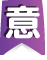 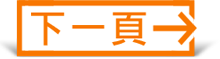 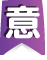 第二部分
ㄉㄧㄥ
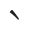 「他什麼時候才會給你錢？」
「是你帶我去的。不是說要做三年四個月的徒弟不拿錢嗎？」
「沒錯，我們是去學人家的功夫。你還要多久才能學會自己釘　一張桌子？」
「釘桌子還不簡單。早就會了！」
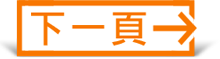 第二部分
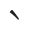 ㄜ
「那你不應該再是學徒啊！」
「三年四個月還沒到哪！」
「呃　呃！你去多久了？」
「還有一年半的時間。」阿蒼嘆了一口氣：「嗯── 好像一輩子都不會完似的。」
足見阿蒼內心的委屈與壓抑，期盼學成回家
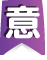 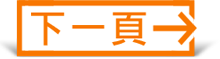 第二部分
老人家馬上警告他說：
「噓，年紀小小的不應該嘆氣！」
「為什麼？」
「不應該就不應該。」停了一下：「這樣子命會歹　的，千萬記住。」
「阿公。」阿蒼稍微抬頭望著老人。
飛白（閩南語「歹命」的意思）
●
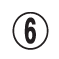 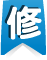 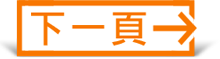 第二部分
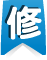 「哼？」
　「心裡很難過的時候，嘆嘆氣倒是很舒服哪。」
　老人呵呵地笑起來。
　「你在笑什麼？」
　「樣子倒沒看你長大，講話的口氣卻長大了不少
　。」
年幼的阿蒼已感到生命的困境，對師傅的埋怨欲語還休
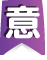 映襯
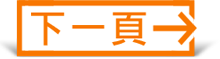 第二部分
「那是真的！嘆氣以後就覺得很舒服很舒服。」
「不要走那邊邊。這個拐彎地方，前天山腳下的店仔人　，上山來討錢，不小心才滑了下去……」
「有沒有怎麼樣？」阿蒼探頭往那底下看。
●
●
●
●
●
●
類疊
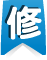 ●
●
●
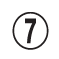 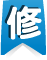 飛白
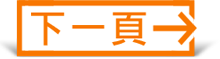 第二部分
「怎麼會沒怎麼樣，竹子剛砍不久，每一根竹頭都像鴨嘴，滑下去全身扎了二十幾個傷，腿還折斷了一隻哪！好了！不要多看啦。這個拐彎的地方，一向就不是好東西。」
「誰欠他們錢？」
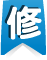 明喻
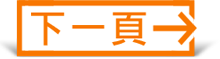 第二部分
「山頂的人哪一家不欠山腳下的人的錢！」
他們默默的繞過那個凹彎處。
「你到哪裡？」
「沒有啊。我送你到山腳。」
「不用啦。我自己會小心。下次回來，我一定帶一條魚。」
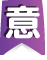 激問
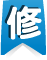 對比山下人的富有和山上人的窮困。城鄉差距一直是社會問題與隱憂
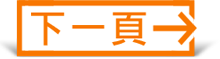 第二部分
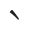 ㄞ
「那最好。不過沒有也就算了。有時候遇到壞天氣，討海人不出海，你有錢也沒魚吃。」
「希望不遇到壞天氣。」
走過一處隘　口　，老人讓小孩先走。他在背後望著阿蒼說：
「苦不苦？」
表示阿公對阿蒼的體諒，不希望他做超過能力的事（預設臺階）
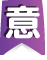 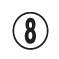 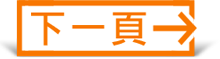 第二部分
ㄍㄥ
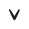 「有什麼辦法？師傅家什麼事都要我做。連小孩子的尿布也要我洗……。」小孩的咽　喉被哽　住了。
「那麼你師母做什麼？」
小孩搖搖頭沒說話。
「呸！有這樣的女人！」
激問
師傅對阿蒼的苛刻
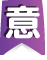 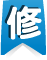 ㄧㄢ
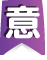 有苦難言的無奈
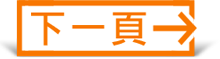 第二部分
老人安慰著小孩說：「沒有關係。你不是忍耐過來了嗎？」
「開始時你就叫我忍的。」
「那就對了。你必須做個好榜樣。你的後面還有弟弟和妹妹。」
阿蒼不在意什麼地眼望著山坡。他看到羊群在相思林裡吃草。
阿公期勉阿蒼「忍耐吃苦」，以做弟妹的榜樣
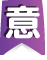 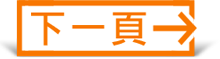 第二部分
「我們的羊怎麼樣？」
　　「喔！我們的羊真好。」
　　「多養幾隻嘛！」
　　「我也這樣想。」
　　「快讓牠們生小羊。」
　　「我也這樣打算。」
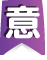 懂事的阿蒼，藉轉移話題以逃避心中的酸楚
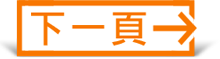 第二部分
ㄍㄠ
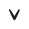 「養那麼久了。老是三隻。」
「三隻都是公的嘛。」
「公的真沒用！」
「要是全母的也是沒有用。」
「我想我們多養幾隻羊，以後換一套木匠的工具。」阿蒼隨手在路邊抽了一根菅　藁　　。
表現出阿蒼對未來充滿了憧憬
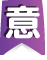 ㄐ一ㄢ
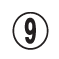 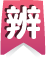 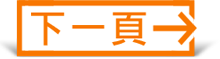 第二部分
「小心你的手。菅藁是會割傷手的。」老人忙著轉過話來：「你要木匠的工具了？」
「哼！」小孩說：「我不但會釘桌子，櫥子、門扇、眠床　、木箱我都釘過。」
老人愉快的說：
「好！我多養幾隻羊讓你換一套工具。」
阿蒼驕傲的表現自己學有所成
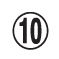 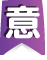 祖孫二人都對生活點燃了希望的火苗
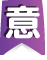 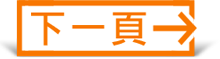 第二部分
「什麼時候？」
「不要急，阿公馬上就做。用我兩隻公羊去和山腳他們換一隻母羊就可以開始了。」
「要快一點。我快做木匠啦！」
「所以啊！」老人珍惜著說：「目前什麼苦你都得忍耐。知道嗎？」
再度叮嚀「忍耐」，為了達成願望，一切的隱忍都是值得、應該的
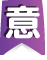 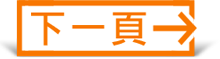 第二部分
「知道。我要忍耐。」
過了相思林，他們都看到遠處的埤頭停車牌子　。他們沉默下來了。當他們真正踏到平地時，老人說：
「吃得飽嗎？」
「 ── 」
「他們打你嗎？」
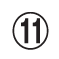 ➀
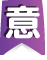 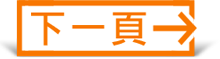 第二部分
➀ ➁阿蒼的沉默以對，一是不願說出在師傅家遭受的壓榨與委屈，以免阿公擔心；二是學徒的辛酸說也說不完
➁
「 ── 」
「怎麼了？不說話？」
小孩低著頭飲泣著。
「不要哭了。要做木匠的人還哭什麼？」
小孩搖搖頭，用手把眼淚揮掉，「我沒哭。」但是他還是不敢把頭抬起來。
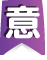 對學徒生涯滿腹無奈與委屈的宣洩
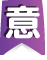 不要阿公擔憂，故作堅強
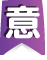 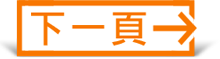 第二部分
「喏！你還是聽阿公的話，把這一袋子山芋帶去給你的師傅吧。說不定他們會對你好一點。」
「不要！」
「還是帶去吧。」老人讓肩上的一袋子芋頭滑下來放在小孩的跟前。「袋子不要忘記帶回來。」
象徵鄉下人樸拙的善意與熱情，也展現祖孫二人的感情
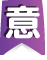 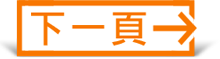 第二部分
「不要！他們會笑的！」
「這是我們這裡最好的山芋哪！」
小孩抬起紅紅的眼睛望著老人搖搖頭。
「好吧！」老人氣憤的：「我寧願把最好的山芋餵豬，也不給碰我的孫子的一根頭髮的人吃！」
對比彼此生活水準的不同
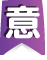 阿公在勸慰後，面對阿蒼所受的委屈不免義憤填膺，展現由衷的不捨和關愛
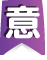 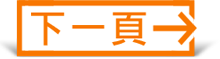 第二部分
「阿公你回去啦。」
「好！我就回去，我站在這裡休息一下。你快點到車牌那裡等車。」
小孩走了幾步，被老人喊住了。
「你真的不想把山芋帶去給他們嗎？」
「我想免了。」
不用了
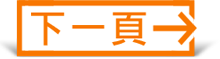 第二部分
「說不定你下次回來，他們會買魚叫你帶回來。」
「我會帶魚回來的。」
「你過來一下。」老人自己也走近小孩：「有一次阿公擔了幾十斤山芋到街仔　賣了錢。我就到市場想買一條魚給你們吃。車子來了沒有？」
阿公天真的期望師傅會釋出善意，另一方面刻劃阿公不經意再次透露出內心的渴望
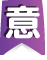 顯現阿蒼的自信、長大成人的擔當、不負所託的期許
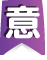 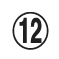 反覆詢問車子，因為擔心阿蒼錯過很久才來一趟的車班，並趁此空檔說明山上人想買條魚是多麼困難的事，能吃魚就成了極珍貴的生活奢望
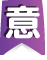 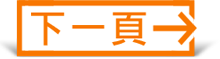 第二部分
「還沒。」
「車子來了你就告訴我。你知道，魚是比一般的菜都貴的。那一天，我在賣魚的攤位，不知道繞了幾十趟，後來那些賣魚的魚販也懶得再招呼我了。但是，我還是轉來轉去，拿不定主意來。你知道我為什麼？」
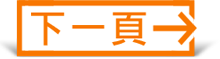 第二部分
ㄔㄥ
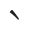 「想偷一條。」
「胡說！」老人把腰挺起來：「那才不應該。這種事千萬做不得。我死也得讓他餓死　！」他又彎下腰對小孩說：「因為魚很貴，並且賣魚的魚販子，每個人都像土匪，他們不是搶人的秤頭　，就是加斤加兩的。
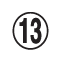 在渴求物質同時，阿公仍堅守窮也得有人格、有骨氣，顯現老人個性老實樸拙的一面
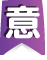 明喻
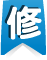 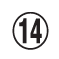 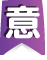 為後文買魚經驗預作鋪墊
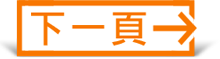 第二部分
ㄒㄧㄢ
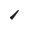 阿公又不懂得，才問他們魚一斤多少錢，他們一手就抓起魚，用很粗很溼的鹹　草　穿起來秤。你要注意車子喔！來了就告訴我。」
「還沒有來。」
「所以我不斷繞魚攤，一方面看魚，一方面看哪一個魚販的臉老實。最後我在一攤賣鰹仔魚的地方停下來，
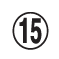 ●
●
●
●
●
●
●
●
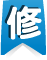 類疊
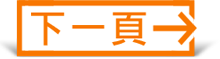 第二部分
ㄉㄢ
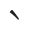 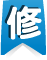 向那個賣魚的女魚販子挑了一條鰹仔魚。我還一而再、再而三地說，要她秤得夠，千萬不要欺騙老人。她還口口聲聲叫我放心。結果買了一條三斤重的鰹仔魚，回到家一秤，竟相差一斤半！」老人的眉頭皺得很深：「一擔　山芋的錢，才差不多是一條三斤重的鰹仔魚的錢…… 。」
「車子來啦！我聽到車子的聲音。」
●
●
頂真
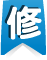 呈現魚販的巧詐欺人
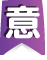 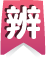 辛苦耕種還要挑下山的一擔

山芋，卻等同一條被偷斤減兩的鰹魚；魚販的　巧詐與山農的純樸，形成強烈的對比
映襯
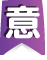 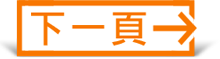 第二部分
因為把腰哈　得太久，老人好不容易才把腰挺直起來，跟著小孩向路的那端望車子。
「只聽到聲音那沒關係。」
「說不定是林場的車子　。」小孩興奮的說。
「那更好。不就可以搭便車了嗎？」停了一下。「等一等，我說到哪裡了？」
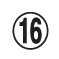 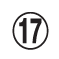 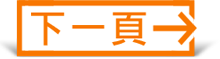 第二部分
「你說一擔山芋的錢，差不多是一條三斤重的鰹仔魚的錢。」
「你都聽起來了？」
小孩點點頭。
「他們搶了我一個擔頭的山芋，這種人簡直就是土匪。害得我回來心痛好幾天。
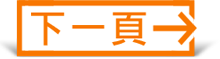 第二部分
說老實話，我一直到現在還不敢走進市場的魚攤哪！」老人長長的嘆了一口氣。「唉──山上的人想吃海魚真不方便…… 。」
「車來了。」
老人瞇著眼望著。
「在那裡。灰塵揚得很高的地方。」
阿公喃喃自語的話，更強化阿蒼帶魚回來的決心
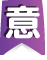 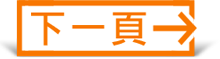 第二部分
「大概是車子來了。好吧，你快點過去。阿公不再送你了。我就站在這裡休息一下。」
「我走了。」
「阿蒼，不要忘了……。」
「帶一條魚回來。」小孩接下去說。
老人和小孩都笑了。
祖孫之情透過對話，迴盪在讀者心中
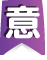 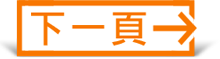 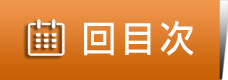 第三部分之一
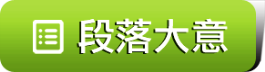 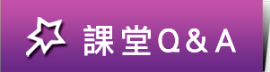 「阿公，我沒忘記。我帶條魚回來了。是一條鰹仔魚哪！」阿蒼一再地把一種類似勝利的喜悅，在心裡頭反覆地自語著。一路上，他想像到弟弟和妹妹見了鰹仔魚時的大眼睛，還想像到老人伸手挾魚的筷子尖的顫抖。
阿蒼不負期望買魚回來了
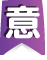 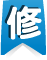 預言示現
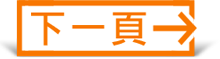 第三部分之一
「阿公，再過兩個月我就是木匠啦！」
咔啦！「該死的鏈子。」阿蒼又跳下車子，把脫落的鏈子披在齒輪上，再用手搖一只踏板，鏈子又上軌了。從沿途不停的掉鏈子的經驗，阿蒼知道不能踏得太快。但是他始終會忘記。當阿蒼拍拍油汙和鐵鏽的手，想上車的時候，
對照前文阿蒼說還須忍耐一年半，如今只要再兩個月，
可知這次返鄉是經過漫長的一年多。因此，迫不及待的喜悅溢於言表
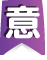 「掉鏈子」顯示車子過於老舊，也是興奮過度踩踏得太快使然
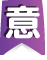 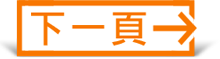 第三部分之一
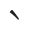 ㄠ
ㄙㄤ
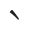 ㄋㄧㄢ
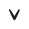 他突然發現魚掉了。掛在把軸的，只剩下空空的野芋葉子。阿蒼急忙的返頭，在兩公里外的路上，終於發現被卡車輾　壓在泥地的一張糊了的魚的圖案。
懊　喪　　的阿蒼，被這偶發的事件，折磨了兩個多小時，他已不想再哭了。
掉頭回去的意思
原先興奮之情化為懊喪，輾糊的不只是魚身，也澈底輾碎了阿蒼的願望
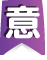 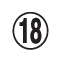 心痛至極，窮人的悲哀已化為無淚的無奈
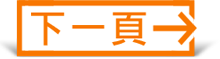 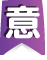 第三部分之一
回到山上，遠遠就看到祖父蹲在門口，用竹青　編竹具。他沒有勇氣喊阿公了。他悄悄地走近老人。老人猛一抬頭：「呀！你什麼時候回來的？」
「剛剛到。」說著就走進屋子裡面。
老人放下手上的東西，想跟到裡面。
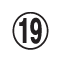 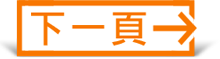 第三部分之一
但是從他想站起來到他伸直腰，還有一段夠他說幾句話的時間。
「阿蒼，你回來時在山路邊看到我們的羊了沒有？」老人沒聽到他的回答。「就在茅草那裡，你弟弟和妹妹都在那裡看羊。我替你辦到了，你就快要有一套木匠的工具啦！」
「羊」象徵祖孫未來希望的落實，如今阿公昔日的承諾已成眼前的事實
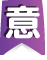 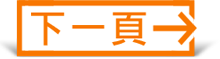 第三部分之一
阿蒼在裡面聽了這話，反而心裡更覺得難過。
「阿蒼，你聽到了我講什麼嗎？」他一面說，一面走了進去。他還是沒聽到阿蒼的回答。「你到底怎麼了？像新娘子一樣，一進門就躲在裡面。」他到臥房，到工具間，再轉進廚房才看到阿蒼把整個頭埋在水瓢裡「咕嚕咕嚕」地喝水。
對比阿公的承諾，阿蒼雖然同樣沒有忘記自己的諾言，但卻是空手而歸
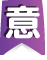 藉以掩飾自己的心痛難過
●
●
●
●
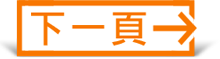 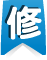 狀聲詞
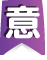 第三部分之一
「噢！在這裡。帶魚回來了沒有？」
阿蒼還在喝水。
「這幾天天氣不好，市場上不會有魚的。」老人明知道這幾天的天氣很好。「不能以我們這裡的天氣為憑準。海上的天氣最多變了。」
阿蒼故意把臉弄溼。
阿公一方面想掩飾心中對阿蒼帶魚回家的渴望，故意說反話試探阿蒼；
另一方面發現阿蒼似乎沒有買魚回來，怕阿蒼傷心，所以安慰他，

化解眼前尷尬
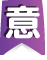 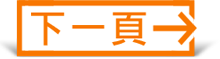 第三部分之一
他想，這樣子祖父就不知道他哭了。他把溼溼的臉抬起來說：　　
「有魚的！」
「魚呢？」
「我買回來了。是一條鰹仔魚。」
「在哪裡？」老人眼睛搜索著廚房四周。
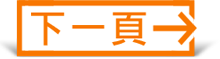 第三部分之一
「掉了！」
「掉了？」
「掉了！」阿蒼不敢看老人的臉，又把頭埋在水瓢裡。他實在不想再喝水了，一點也不。
阿蒼的語氣肯定，卻萬般無奈
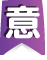 阿公則是帶著驚訝與失望，難以置信
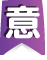 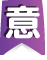 阿蒼斬釘截鐵的確認
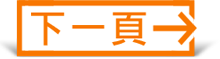 第三部分之二
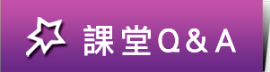 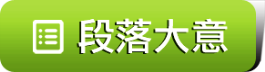 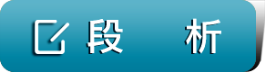 成為引發二人口角的關鍵，難以理解事件始末的阿公可能喃喃自語、言者無心；懊喪無奈的阿蒼卻解讀為對自己的不信任，彼此的誤解與爭執，隨
著一連串沒有交集的對話鋪展開來
「這，這怎麼可能呢？」老人覺得太可惜了。以前買鰹仔魚被搶了秤頭的那陣疼痛又發作起來。
但是阿蒼沒了解老人的意思。他馬上辯解著說：「真的！我沒有騙你。我掛在腳踏車上掉的。」
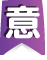 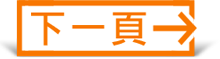 第三部分之二
阿公對於阿蒼「買魚」卻「掉了」，還在一頭霧水，難以理解；緊接著又產生第二個疑惑「腳踏車」——不在眼前的腳踏車，如同已經買了的魚卻是看不到——內心充滿疑惑，百思不得其解
「腳踏車？」
「是的，我會騎腳踏車了！」阿蒼等著看老人家為他高興。
「車呢？」
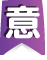 阿蒼似想藉此轉移阿公對「魚」的注意力
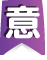 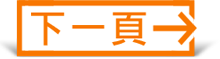 第三部分之二
「寄在山腳店仔。」
「掛在車上掉的？」老人一個字一個字說得很慢很清楚。
阿蒼完全失望了。
「我真的買了一條鰹仔魚回來。它掉在路上被卡車壓糊了。」
因為覺得阿公不信任他
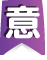 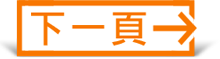 第三部分之二
「那不是等於沒買回來？」
「不！我買回來了！」很大聲的說。
「是！買回來了。但是掉了對不對？」
阿蒼很不高興祖父變得那麼不在乎的樣子。
「我真的買回來了。」小孩變得很氣惱。
「我已經知道你買回來了。」
阿公在意的是結果——一條長久期盼的「魚」
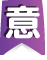 阿蒼極力強調的是自己有能力而且已實踐承諾的過程
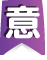 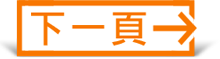 第三部分之二
「我沒有欺騙你！我絕對沒欺騙你！我發誓。」阿蒼哭了。
「我知道你沒欺騙阿公，你向來不欺騙阿公的。只是魚掉在路上。」他安慰著。
「不！你不知道。你以為我在騙你……」阿蒼抽噎　　著。
類疊
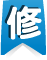 ●
●
●
●
●
●
●
●
●
●
●
●
●
●
●
●
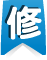 類疊
ㄧㄝ
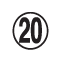 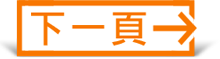 第三部分之二
「以後買回來不就好了嗎？」
「今天我已經買回來了！」
「我相信你今天買魚回來了，你還哭什麼？真傻。」
「但是我沒拿魚回來……」
「魚掉了。被卡車壓糊了對不對？」
儘管阿公看似相信，但他只著眼於買魚的結果
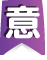 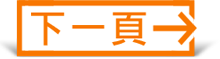 第三部分之二
「不！你不知道，你不知道。你以為我在騙你……。」
「阿公完全相信你的話。」
「我不相信。」
「那麼你到底要我怎麼說？」老人實在煩不過了，他無可奈何地攤開手。
●
●
●
●
●
●
●
●
類疊
凸顯阿蒼內心渴望被了解、
得到慰藉，卻不被了解的失落
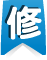 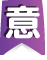 魚沒有吃到，但愛孫心切，又要一      再溫言安慰阿蒼，阿公也是備受「委屈」的
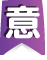 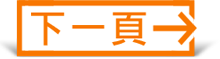 第三部分之二
ㄓㄨㄛ
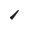 ㄇㄡ
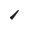 ㄍㄨㄢ
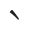 「我不要你相信，我不要你相信……。」阿蒼一邊嚷，一邊把拿在手裡的葫蘆水瓢摜　　在地上，像小牛哞　哞　地哭起來。
老人被他這樣子纏得一時發了莫名火，隨手在門後抓到挑水的扁擔，一棒就打了過去。阿蒼的肩膀著　實的挨了一記　，趕快奪門跑了出去，
●
●
●
●
●
●
●
●
●
●
●
●
阿蒼的懊惱沮喪演變成有些無理取鬧
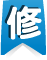 類疊
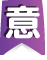 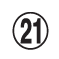 明喻
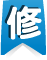 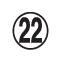 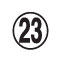 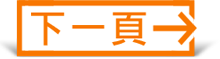 實在的
第三部分之二
ㄎㄢ
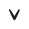 老人緊跟在後追。
阿蒼跑過茶園，老人跟著跑過茶園。阿蒼跑到刺竹叢那裡，急忙的在五六尺深的坎　　，跳到回家來的山路上。老人跟到刺竹坎上停下來了。阿蒼回頭看到老人停下來。他也停下來。他們之間已經拉了一段很遠的距離。
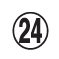 ●
●
●
●
●
●
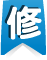 類疊
此距離不只是有形的空間距離，更雙關無形的心理距離
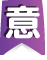 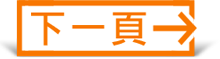 第三部分之二
老人一手握著扁擔，一手掛在刺竹，喘著氣大聲的叫：
「你不要再踏進門。我一棒就打死你！」
阿蒼馬上嘶著嗓門　接著喊了過來：
「我真的買魚回來了。」
類疊
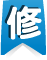 ●
●
●
●
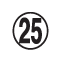 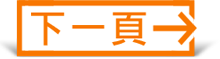 第三部分之二
ㄌㄥ
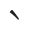 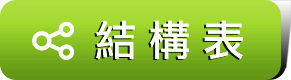 傍晚，山間很靜。這時，老人和小孩瞬間裡都愣　了一愣　。因為他們都同時很清楚地聽到山谷那邊的回音說：
「――真的買魚回來了。」
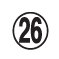 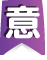 山谷的回音彷彿道盡了阿蒼滿腹的委屈與無奈，又像是天地山川都憐憫阿蒼，為他同聲一吼以為證，回音中既淡化了祖孫彼此的懊喪與無名火，也使小說餘韻無窮
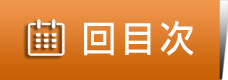 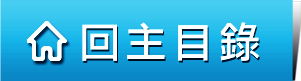 第一部分
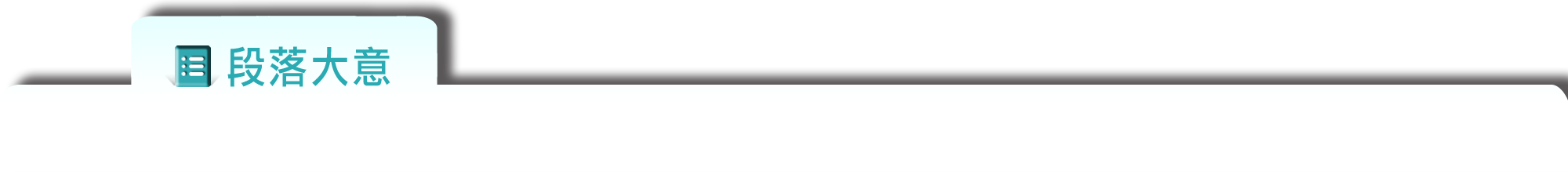 描述阿蒼帶魚回家，內心洋溢喜悅之情。
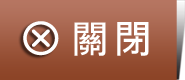 第一部分
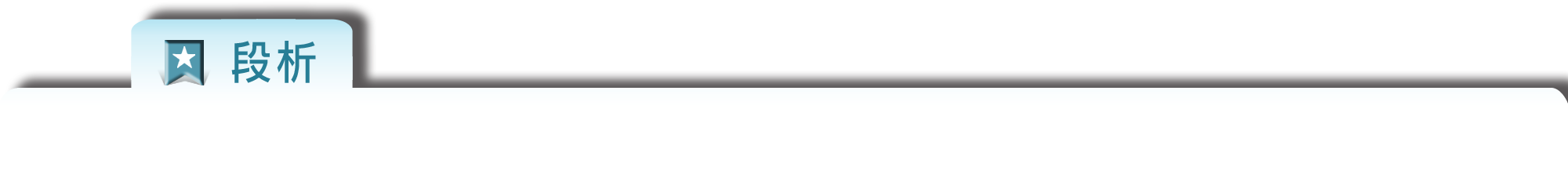 城中當學徒的阿蒼返鄉探親時，為住在山上、渴盼吃魚的阿公買回一條鰹魚。對阿蒼來說，「魚」是一分希望、一分孝心，也隱含自己已有能力對抗貧窮的喜悅與滿足。
以「魚」貫串全文，以「回來時帶一條魚」為每大段開頭。
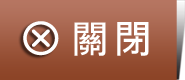 第二部分
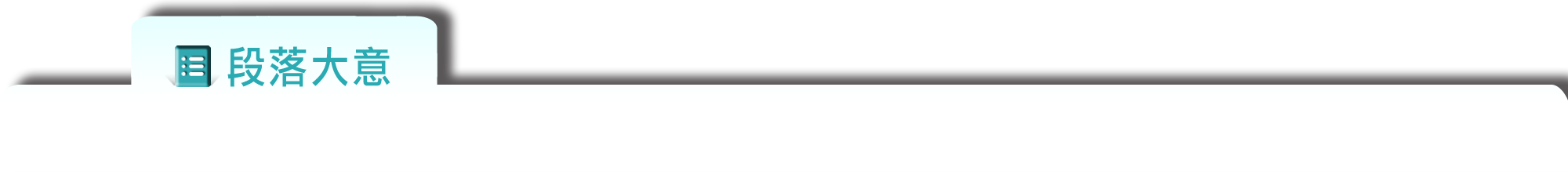 描寫阿蒼回憶上次返鄉後，阿公送他到山下車
　站的情景。途中並叮囑阿蒼下次回鄉時，買回
　一條魚。
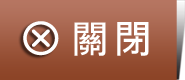 第二部分
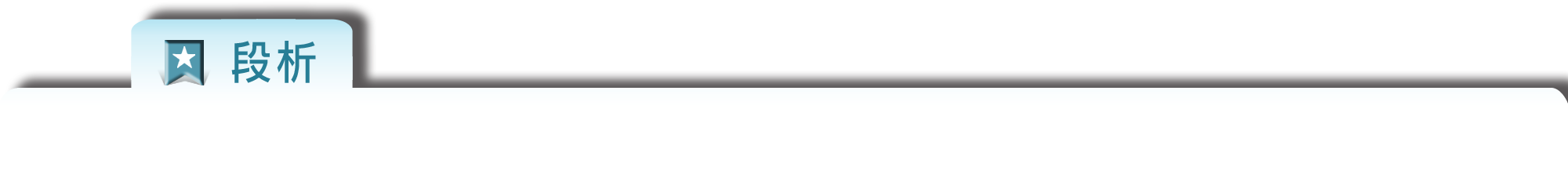 祖孫之間彼此關懷的深情以及個性，都藉著對話表露無遺。這些對話雖然說得近乎淺俗，卻句句是口頭上的話語，很貼近文中小人物的身分與口氣，令人讀來覺得十分真切自然。
此段全屬「追述示現」。
文中不斷使用重複的語句，強調人物內心的感受，如「嘆氣」反覆從阿蒼口中出現，表達他極度的無奈和無力抵抗。
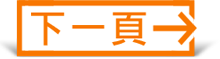 第二部分
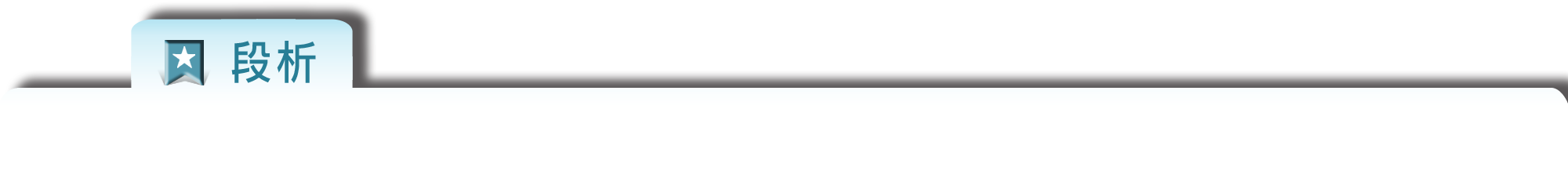 ．諸多「對話」中，顯示祖孫二人其實很少深刻
　的交談，僅以簡短的回應表示對彼此的關心。
．阿公邊講話邊注意公車是否到來，小說的筆法
　非常細膩的刻劃現實感，把人與人間的對話和
　心思都表露無遺，同時畫面感十足。
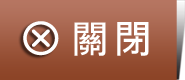 第三部分之一
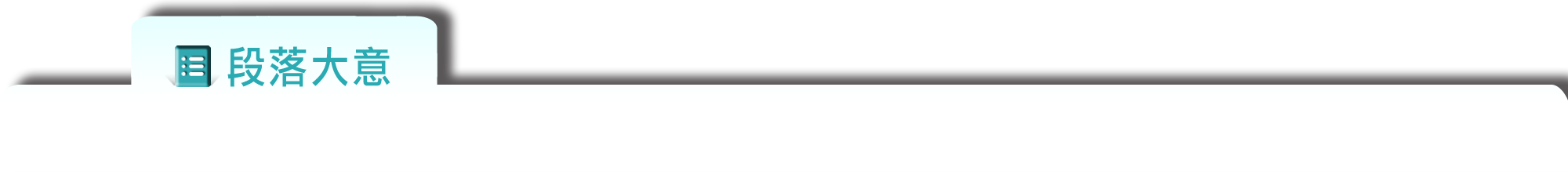 描寫阿蒼發現失魚，以及阿公對買魚一事感到半信半疑。阿蒼原本滿懷喜悅的心情，頓時跌落谷底。
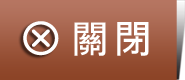 第三部分之二
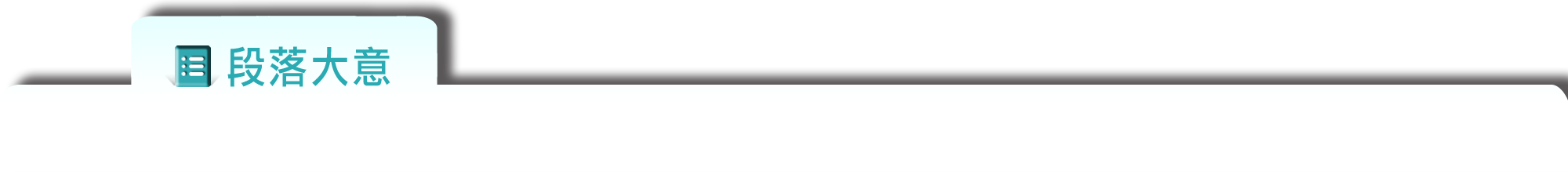 因為失魚引發祖孫間的衝突。懊惱沮喪的阿蒼
　和內心極失望又心疼孫子的阿公，爆發溝通不
　良的劇烈衝突。
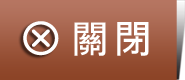 第三部分之二
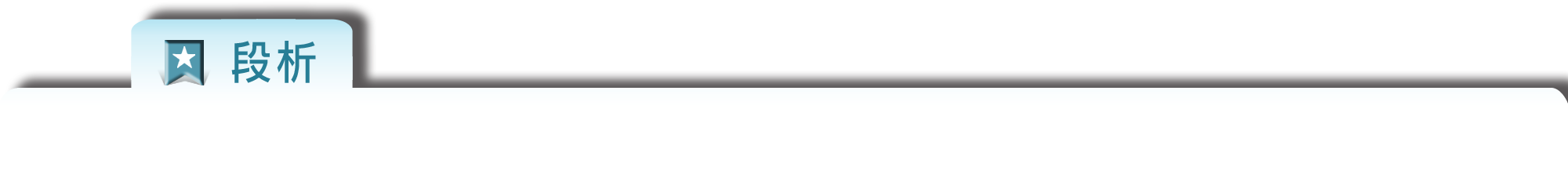 「買回來」、「沒有欺騙」、「你不知道」這些對話反覆出現，凸顯祖孫兩人溝通不良，造成情緒上的落差，埋下衝突的伏筆。
祖孫彼此追逐叫罵的情景，十分傳神，具動態效果。
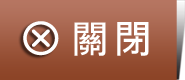 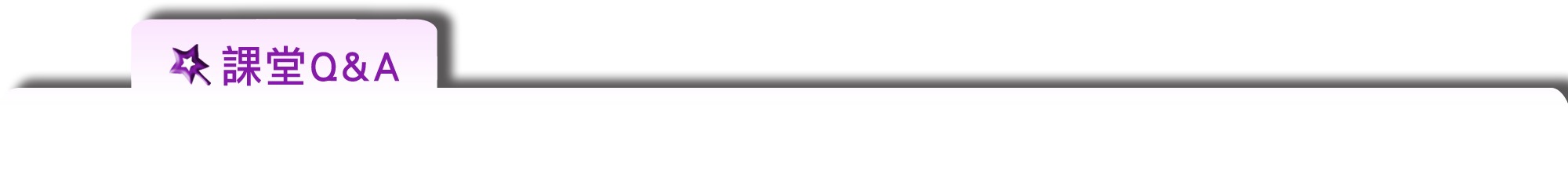 文章一開始，作者用相當多的篇幅來形容阿蒼騎車的模樣，這樣的鋪排有何特殊用意？
答：
描寫阿蒼想藉騎二十八吋的大人車，來表示自己已經長大成人，另一方面也暗示車大人小，所以「包在野芋葉的熟鰹仔，掛在車上的把軸，跟著車身搖晃得相當厲害」，為下文魚掉在半路上作了伏筆。
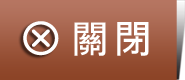 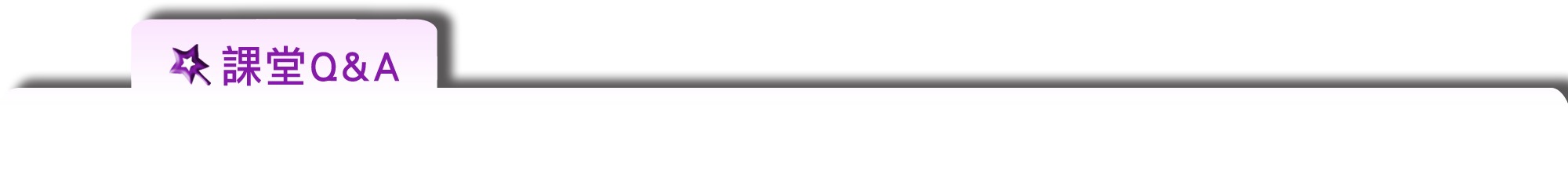 阿蒼為什麼僅僅帶一條魚回來，就這麼值得高興？
答：
對阿蒼來說，魚意味著一個希望、一分孝心、一種成就感、一項對抗貧窮的喜悅與滿足，在在顯現生命成長的喜悅，所以阿蒼有「禁不住滿懷的歡喜」。
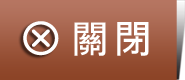 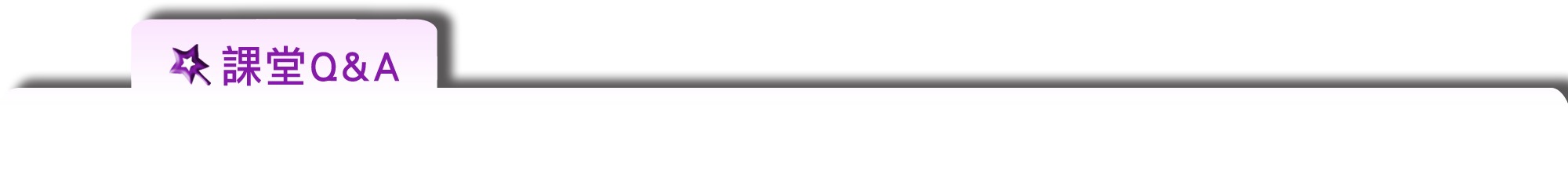 好不容易才回到山上的阿蒼，為何不敢向阿公打
招呼？
答：
阿蒼滿懷欣喜帶回來的魚竟然掉了、被輾糊了，一時間興奮之情全化為烏有，滿懷被讚美、被肯定的期望落空，取而代之的是自責懊喪，令他不知所措。
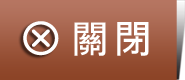 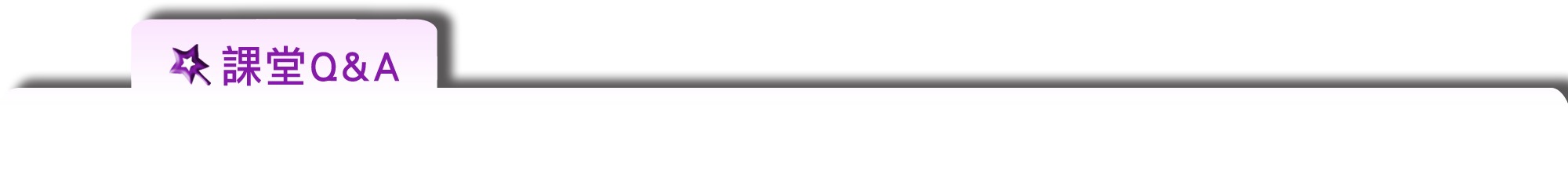 阿公明知這幾天山上的天氣很好，為什麼卻要說
「這幾天天氣不好，市場上不會有魚的」？
答：
阿公一方面想掩飾心中對阿蒼帶魚回家的渴望，故意說反話試探阿蒼；另一方面發現阿蒼似乎沒有買魚回來的跡象，怕阿蒼傷心，所以故意安慰他，化解眼前尷尬。
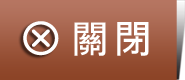 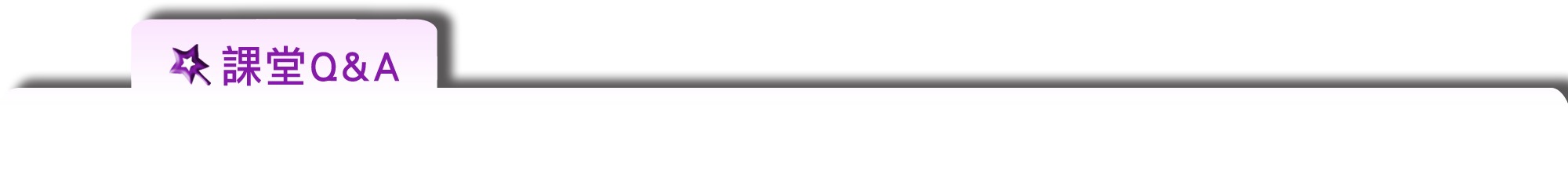 文中阿蒼一直強調「真的買魚回來」，有何用意？
答：
表示阿蒼內心謹記對阿公的承諾，並且努力去實踐，證明自己已經長大，有能力改善全家人的生活。
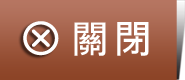 ㄉㄥ
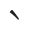 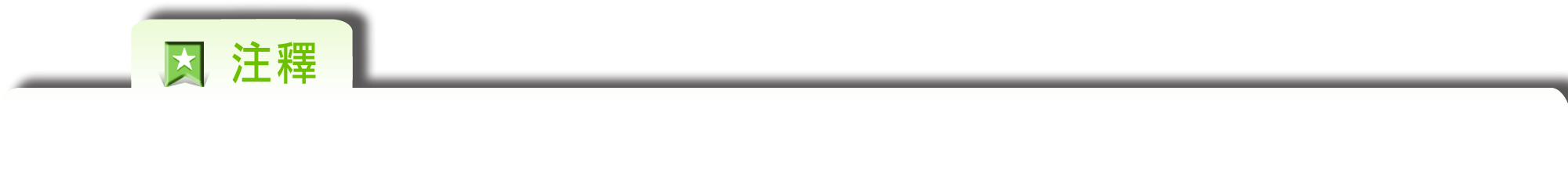 1.鰹　仔魚：閩南語，即鰹魚，產於熱帶及亞熱帶海洋中，為臺灣常見的食用魚。
2.蹬　：踩、踏。
ㄐ一ㄢ
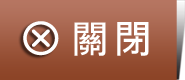 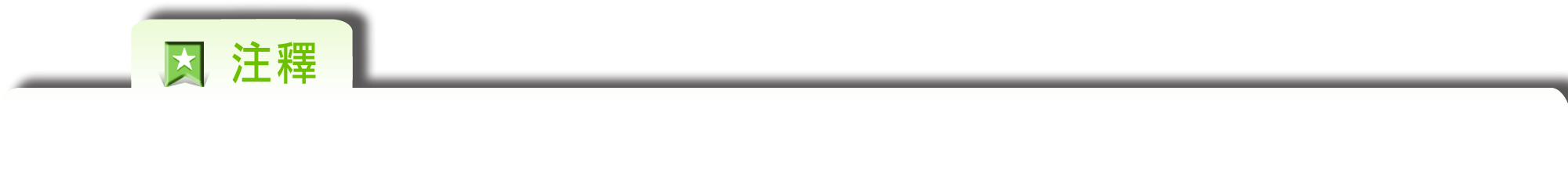 3.二十八吋：此指腳踏車車墊到地面的高度，約七十一公分，一般是大人騎的高度，不適合小孩。
4.三角架：指座墊、踏板與車頭間的三角中空處，身高不足的小孩常將一條腿穿過此處，才能踩到踏板。
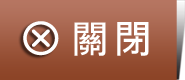 ㄆㄧ
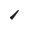 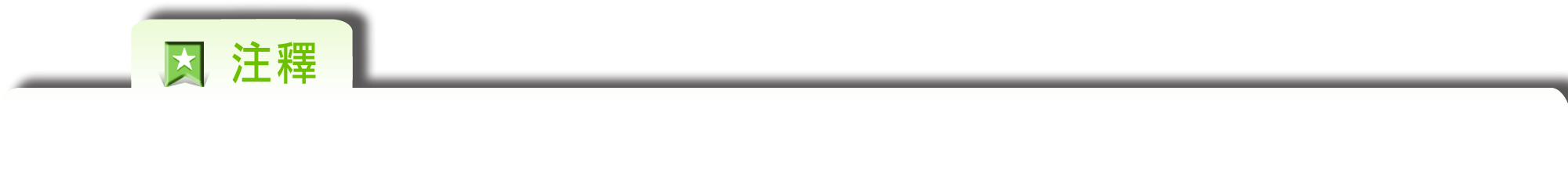 5.埤　頭：地名。埤，灌溉用的蓄水池，多用
    於地名。
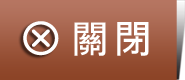 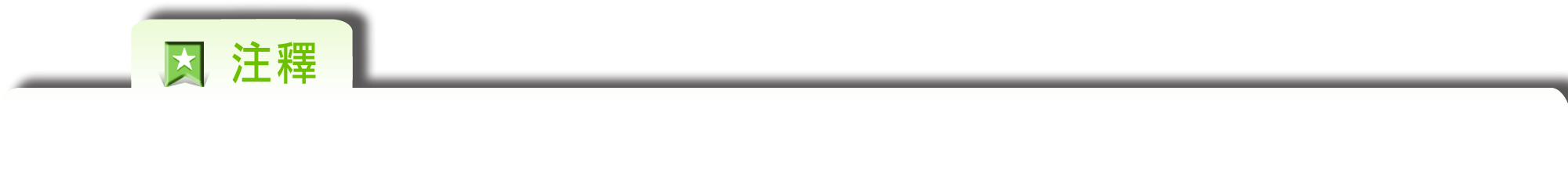 6.歹：不好。
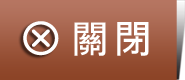 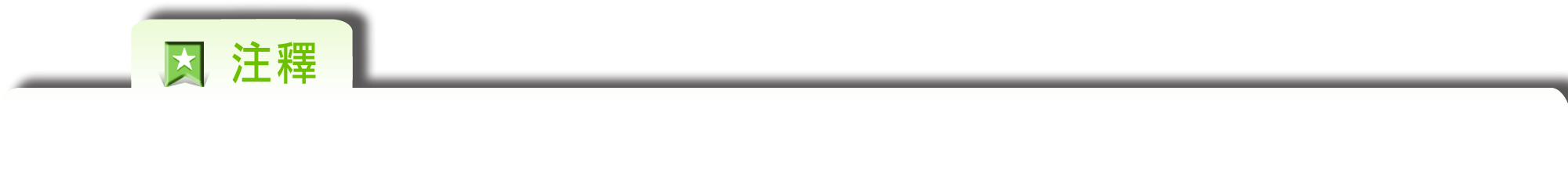 7.店仔人：閩南語，指開店的人。鄉間所謂的「店仔」，大都指賣日常用品的雜貨店。
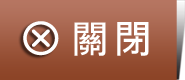 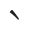 ㄞ
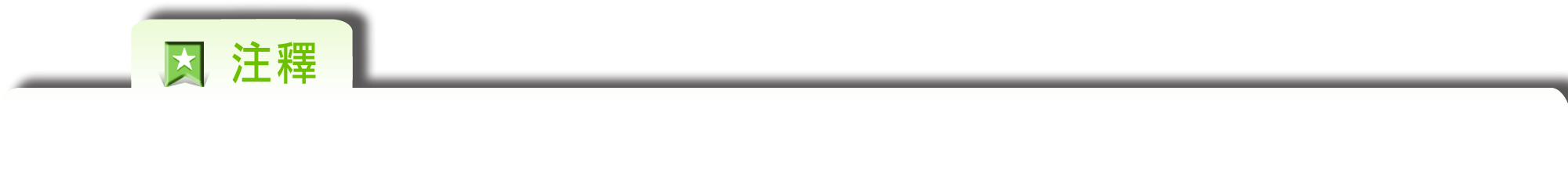 8.隘　口：此指狹窄難行的地方。
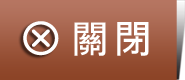 ㄍㄠ
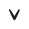 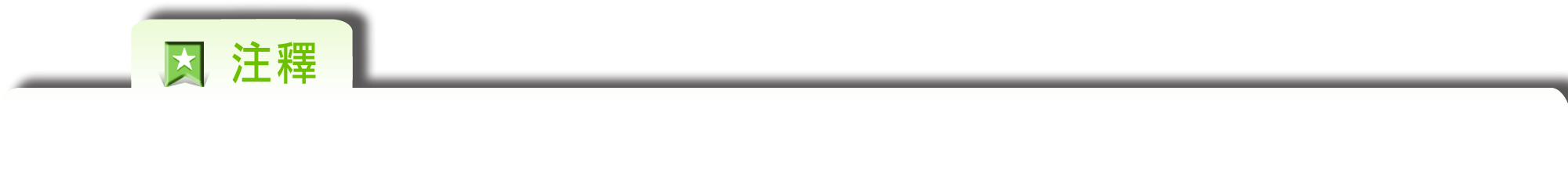 9.菅　藁　：指芒草。
ㄐ一ㄢ
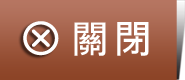 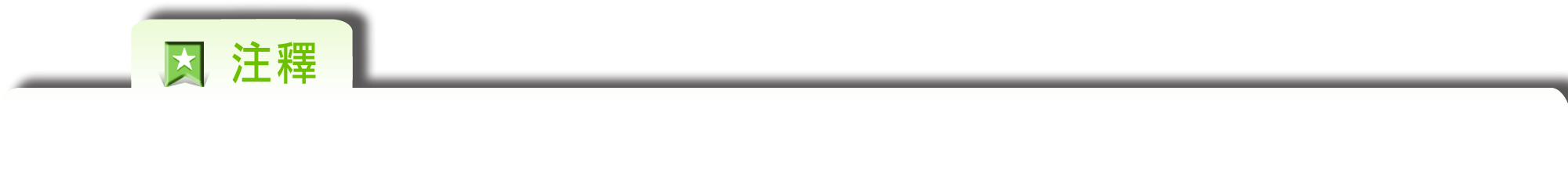 10.眠床：閩南語，床鋪。
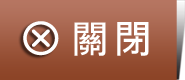 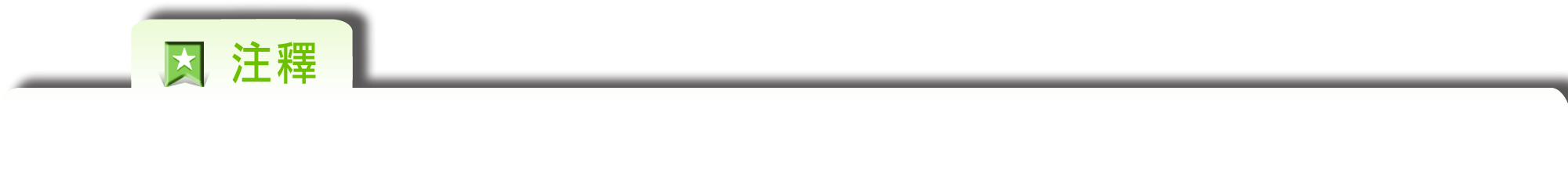 11.停車牌子：閩南語，站牌。
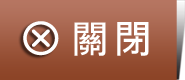 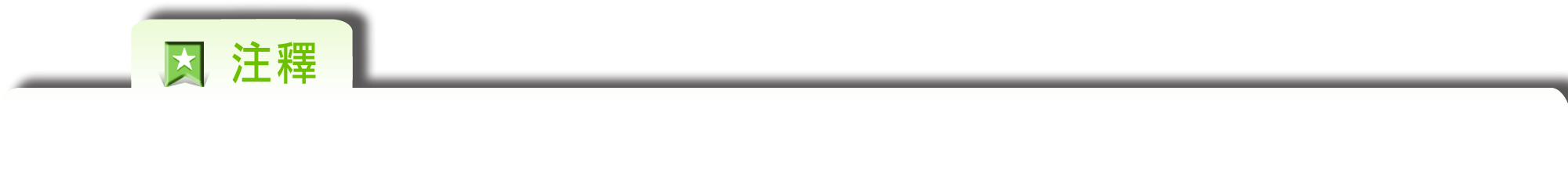 12.街仔：閩南語，指市鎮熱鬧的街道。
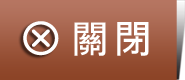 ㄔㄥ
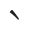 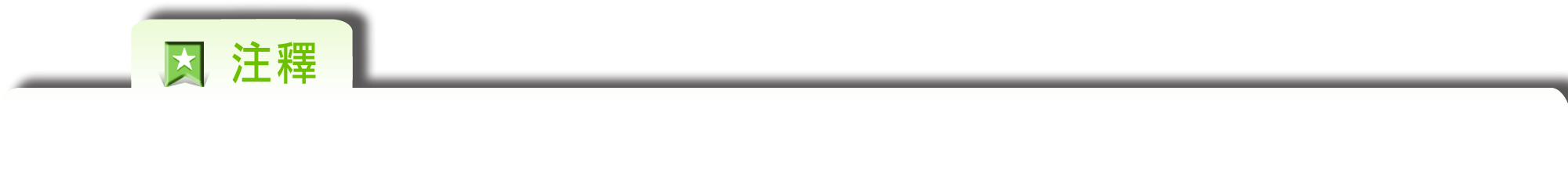 13.我死也得讓他餓死：意謂即使餓死也不會偷
　 東西來吃。
14.搶人的秤　頭：指秤東西時多報斤兩，占人
   便宜，意同下句的「加斤加兩」。
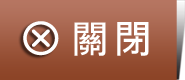 ㄌㄧㄣ
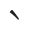 ㄒㄧㄢ
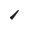 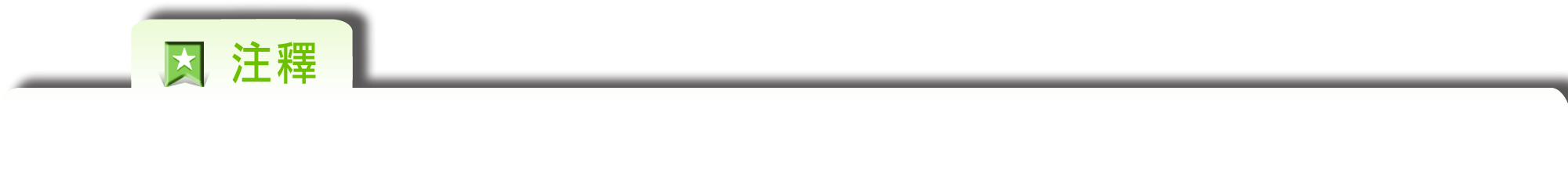 15.鹹　草：即藺　草，早期常用於綁魚、綁粽
   子，晒乾後可用以編製草蓆。
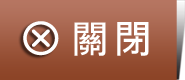 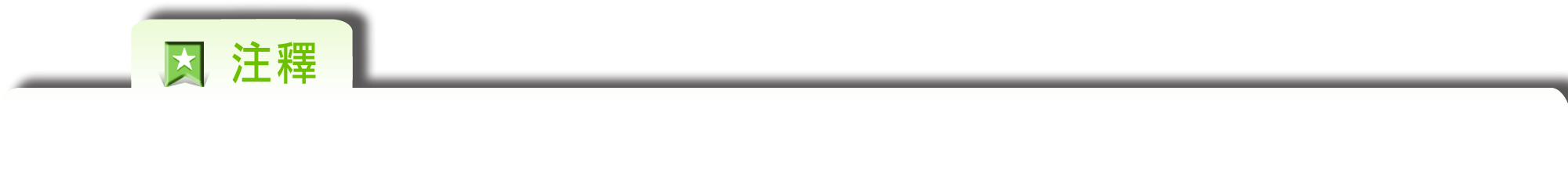 16.哈：彎。
17.林場的車子：指國有林場運送木材的車子。
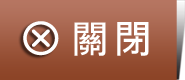 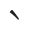 ㄠ
ㄙㄤ
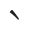 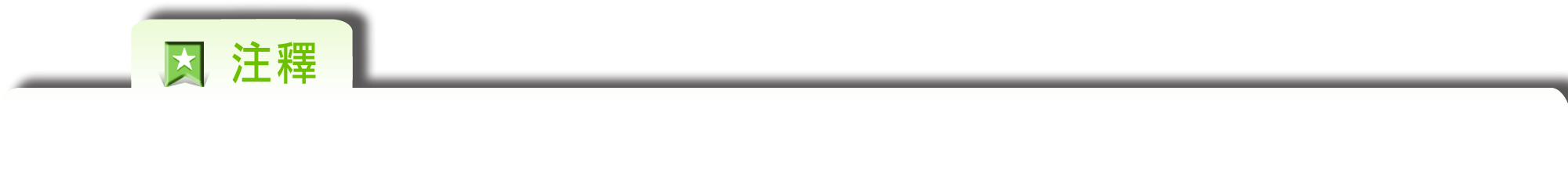 18.懊　喪　：懊惱沮喪。
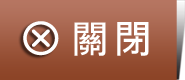 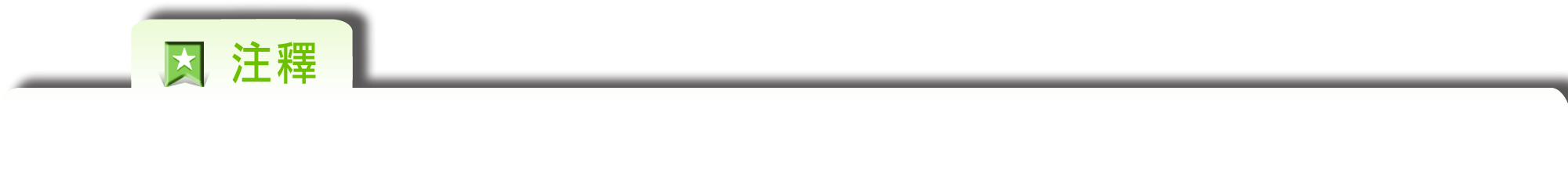 19.竹青：將竹子削成留有青綠色表皮的薄竹
   片，可用以編製竹簍、竹籃等。
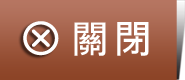 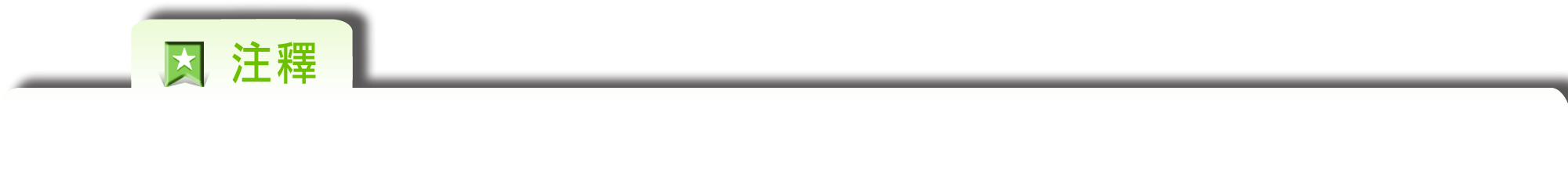 20.抽噎　：哭泣時一吸一頓的樣子。
ㄧㄝ
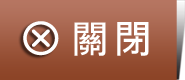 ㄇㄡ
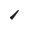 ㄍㄨㄢ
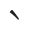 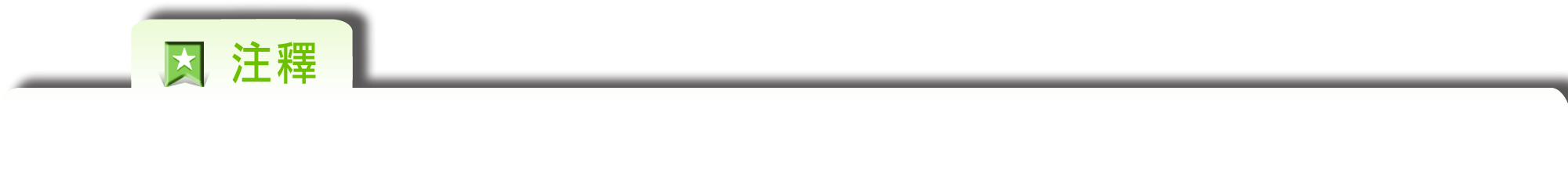 21.摜　：摔。
22.哞　哞：牛叫聲。
23.挨了一記：被打了一下。
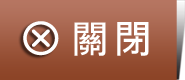 ㄎㄢ
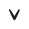 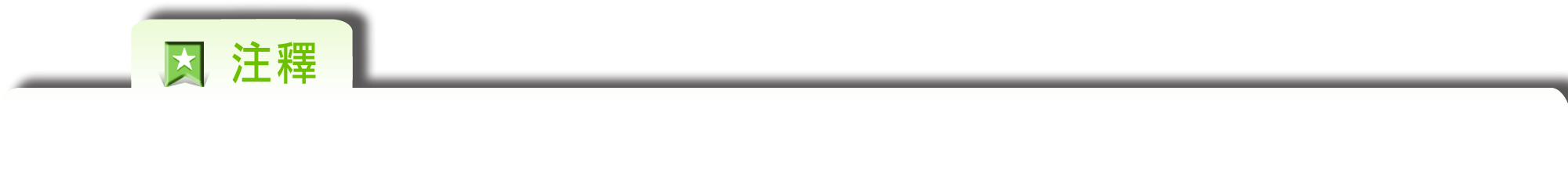 24.坎　：坑洞。
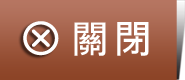 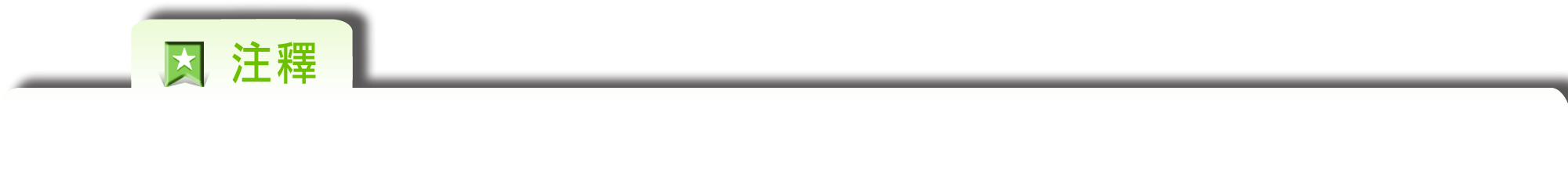 25.嘶著嗓門：使盡力氣喊叫。嘶，用力喊叫。
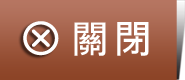 ㄌㄥ
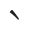 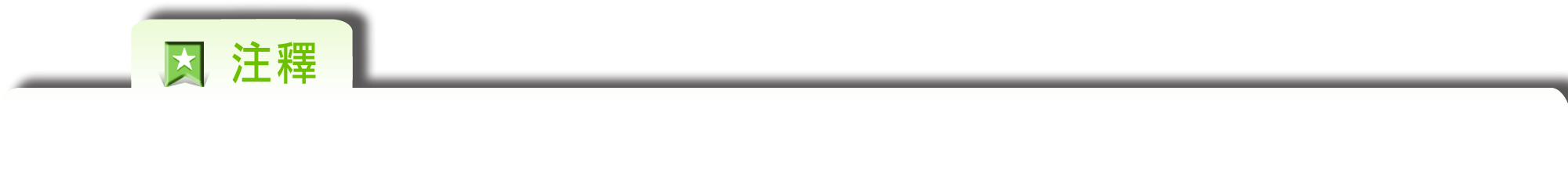 26.愣　了一愣：呆了一下。愣，發呆。
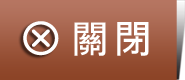 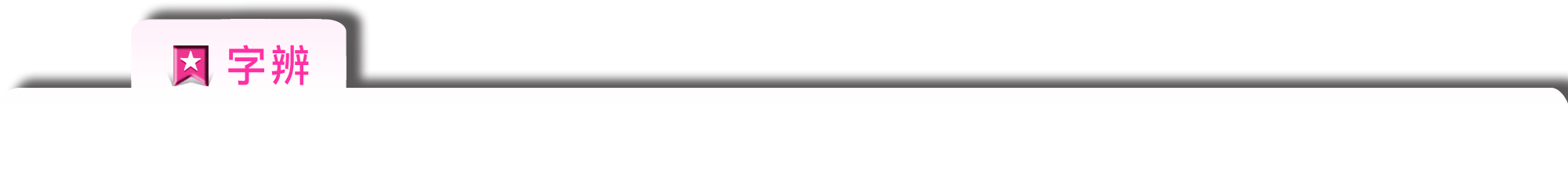 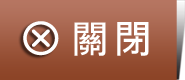 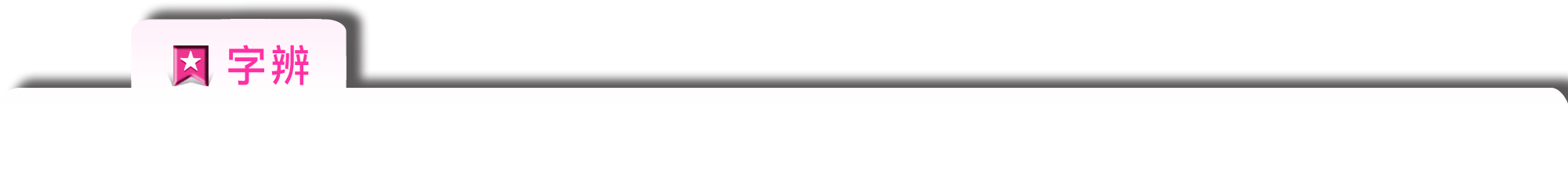 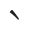 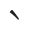 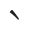 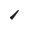 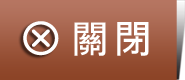 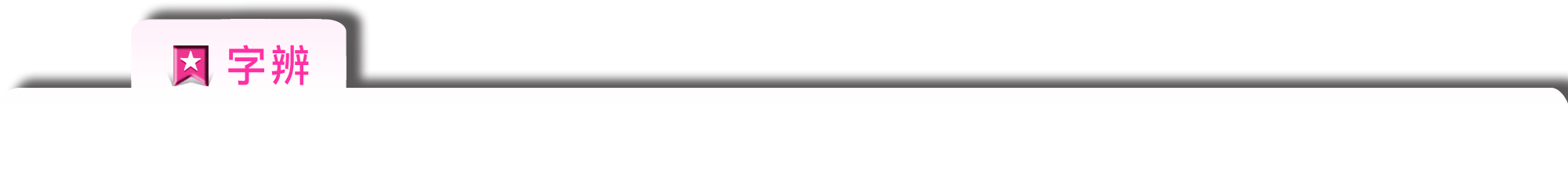 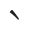 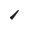 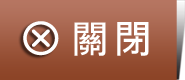 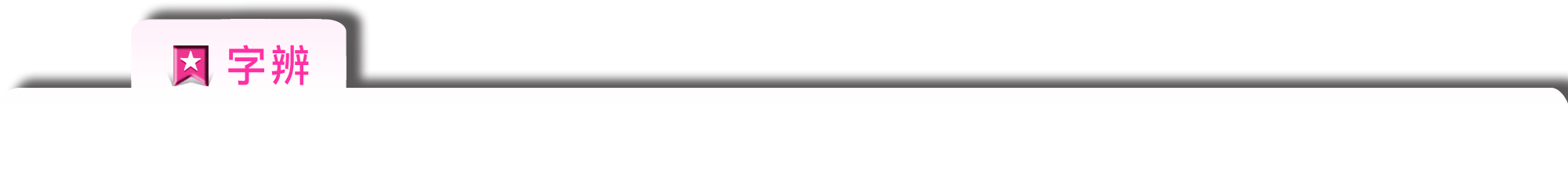 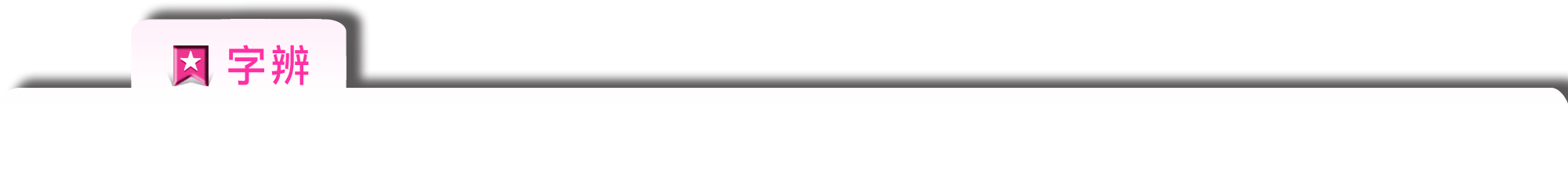 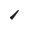 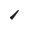 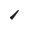 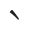 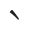 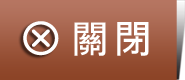 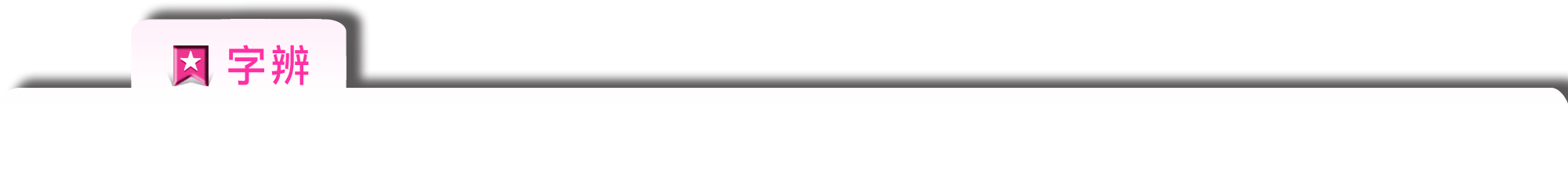 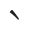 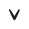 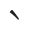 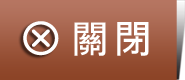 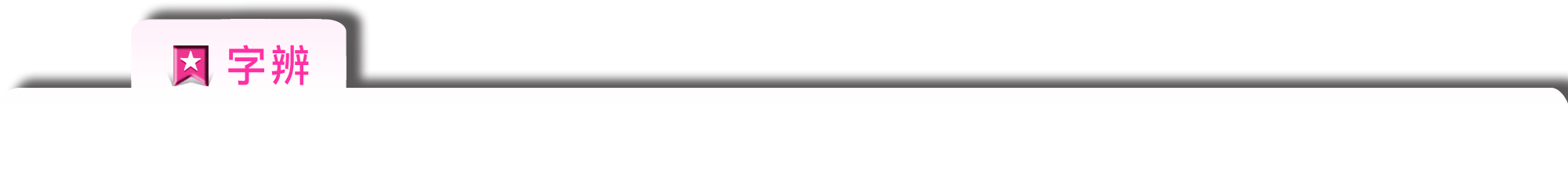 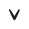 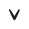 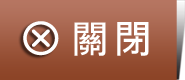 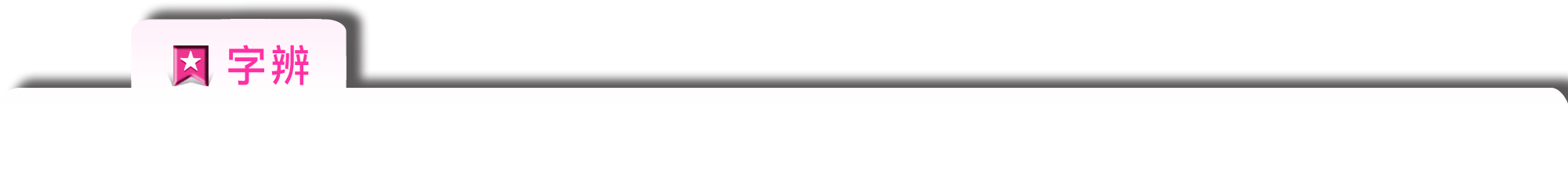 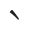 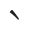 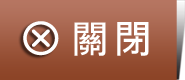 四、結構表
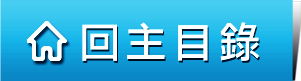 阿蒼買魚，喜悅返鄉—在城裡當學徒的阿蒼，為渴望吃魚  
                                    的阿公買回一條魚
阿公要阿蒼下次返鄉時，買回一條魚
透露在師傅家受虐的事實
阿公回憶以往買魚受騙的經驗，透露對吃魚的渴望
阿蒼回憶上次返鄉後
，阿公送他搭車的情
景
魚
刻劃祖孫間的親情
發現失魚—阿蒼原本滿懷喜悅的心情，頓時跌落   
          谷底       
引發衝突—懊惱沮喪的阿蒼，和失望又心疼的
          阿公引發劇烈衝突
阿蒼
失魚
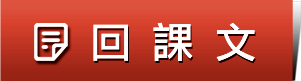 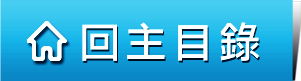 五、課文賞析
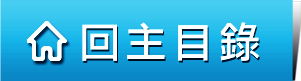 課文賞析－1
本文的情節、人物單一，主角只有祖孫二
人。小說的情節主要分成三部分：
        第一部分描寫阿蒼買了阿公渴望吃到的魚，興高采烈的返家。此段「騎腳踏車」是重要的關鍵，既寫出阿蒼自認長大成人的自豪，也顯現他的節儉與懂事，更為下文遺失魚埋下伏筆。
　　第二部分幾乎都是對話，不僅刻劃了祖孫二人的性格，將彼此間關懷的深情表露無遺，也使我們了解到阿蒼一家的生活狀況和貧困處
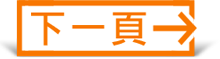 課文賞析－2
境。其中，阿公說：「好！我多養幾隻羊讓你換一套工具。」顯現阿公對阿蒼的關切與疼愛。同樣的，阿蒼知道阿公極想吃魚，允諾：「我會帶魚回來的。」明明在師傅家挨餓、挨打，遭受種種刻薄待遇，但當阿公問及當學徒的情形時，年幼的他卻不願阿公擔心，而只用手把眼淚揮掉，充分表現阿蒼的早熟懂事，以及對阿公的一片孝心。
    第三部分是全文的高潮，也是最重要的轉折。阿蒼發現魚不見了、被卡車輾糊了，他的情緒
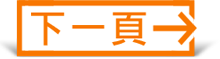 課文賞析－3
瞬間跌落到谷底，懊惱與自責湧上心頭；面對阿公熱切期待的目光，他卻無法完整表達自己的遺憾愧疚。阿公因為希望落空而對阿蒼一遍遍的解釋感到不耐煩，彼此因溝通不良而引發衝突。文章最後，山谷間傳來的「――真的買魚回來了」，彷彿天地也為阿蒼發聲見證，回音中既淡化了祖孫這場誤會的緊張氣氛，也使小說在餘韻不絕中更為耐人尋味。
　　小說用語淺白，適切使用閩南口語，貼近文中小人物的身分與口氣，讀來真切自然，充分呈現鄉土小說的特色。
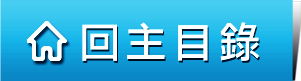 六、問題討論
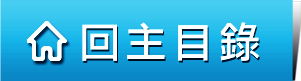 一、阿蒼與阿公是小說中的重要人物，試從本文情節分析他們的個性。
1.阿公：
(1)純樸老實：在渴求物質的時代，老人仍
   有所堅持（如：寧可餓死也絕不偷騙）
   。
(2)個性節儉：為了買一條魚在市場繞了好
   久才下決心，並再三囑咐魚販要秤足斤
   兩。
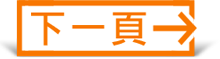 2.阿蒼：
(1)聽話懂事：年紀雖輕，能體諒家中經濟情
   況的困境，將就著騎破車回家，以省車
   錢；急於買魚以完成阿公的心願；謹守阿
   公的叮嚀，對於師傅家人種種要求總是盡
   力配合；即使內心有無限心酸，仍怕阿公
   擔心而始終不願讓他知道。
(2)認真進取：到山下市鎮當木工學徒，學一
   技之長，希望透過自己的努力，改善家中
   的經濟，對於無可奈何的貧困環境，始終
   保持積極進取的態度。
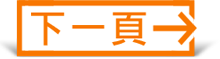 二、買魚是件好事，掉魚是件意外，最後造成阿蒼與阿公間如此大衝突的原因為何？
對年幼的阿蒼而言，靠自己的力量吃苦耐勞買魚回家，既是懂事與孝心的象徵，更是一種自信與得意，因此魚無意間掉了、被輾碎了，使阿蒼從期待被讚美的喜悅之情，跌落谷底。阿公的內心從殷切盼望到大失所望，心情同樣也經歷極大的反差。阿公心痛不捨的喃喃自語與充滿懷疑口氣的對話，讓渴望得到肯定安慰的阿蒼感到不被信任與理解，因而造成彼此衝突。
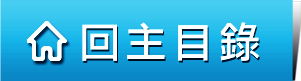 七、應用練習
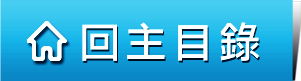 一、單一選擇題
(    )1.下列各組「　」內的字，何者讀音兩		兩相同？　 
　(A)「鰹」仔魚／音韻「鏗」鏘　 
　(B)「埤」頭鄉／縱橫「捭」闔　
　(C)壓「軸」好戲／「舳」艫千里
　(D)「蹬」著腳踏車／目「瞪」口呆
D
(A)ㄐㄧㄢ／ㄎㄥ。
(B)ㄆ一ˊ／ㄅㄞˇ。縱橫捭闔：利用言語或其他手段去打動、分化、拉攏對方的情形。　
(C)ㄓㄡˊ／ㄓㄨˊ。舳艫千里：形容軍容壯盛。
(D)ㄉㄥˋ。
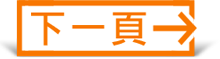 (    )2.下列文句，何者字形完全正確？
       (A)小寶寶持續抽噎好一陣子，真是令人
          不捨
       (B)你若心情不好，就到河堤邊撕著嗓門
          大叫吧
       (C)沒有兩把刷子，想在公司裡濫芋充數 
          可行不通
       (D)一陣天搖地動，使乘客跟著車身搖恍
          得相當厲害
A
撕→嘶
芋→竽
恍→晃
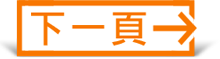 (    )3.(甲)這就是阿蒼苦苦的求木匠，把		□在庫間不用的破車，借他回家的			原因
        (乙)阿蒼一邊嚷，一邊把拿在手裡			的葫蘆水瓢□在地上，像小牛哞哞			地哭起來。以上□應分別填入：
        (A)擱／摜　 
        (B)摜／踹　
        (C)擲／踢　
        (D)踹／擱
A
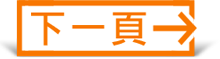 D
(    )4.下列敘述，何者無法表現出阿蒼家境窮
        困的事實？　
       (A)阿蒼知道，這條鰹仔魚帶回山上，祖
          父和弟弟妹妹將是多麼高興
       (B)（阿蒼打算）騎車子回到埤頭的山腳
          ，來回又可以省下十二塊的巴士錢　
       (C)(阿蒼說：)「我想我們多養幾隻羊，
          以後換一套木匠的工具。」　
       (D)(阿公說：)「你不要再踏進門。我一
          棒就打死你！」
(D)阿公認為阿蒼無理取鬧而生氣。
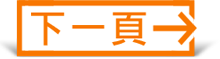 (    )5.「魚」在本文中具有什麼象徵意義？　
       (A)富裕、吉祥　
       (B)家書、訊息　
       (C)欺壓、羞辱　
       (D)希望、孝心
D
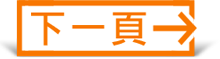 (    )6.阿蒼一回到家後立刻走進廚房，然		後「把整個頭埋在水瓢裡『咕嚕咕		嚕』地喝水」的主要原因是：　
　      (A)習慣性動作
        (B)掩飾剛剛哭過　
        (C)個性豪邁爽朗　
        (D)長途跋涉後口渴
B
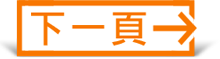 (   )7.下列文句的分析，何者正確？　
      (A)山頂的人哪一家不欠山腳下的人的錢─
         ─山頂的人大多不守信用，包含阿蒼家
      (B)有什麼辦法？師傅家什麼事都要我做─
         ─師徒感情深厚，阿蒼不好推辭工作
      (C)我不但會釘桌子，櫥子、門扇、眠床、
         木箱我都釘過──阿蒼驕傲且欣喜的表
         示所學的成果　　
      (D)從沿途不停的掉鏈子的經驗，阿蒼知道
         不能踏得太快。但是他始終會忘記──
         阿蒼為了發洩不滿而明知故犯
C
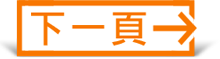 解析：
(A)對比山下人家的富有和山上人家的貧困。
(B)師傅對阿蒼的苛薄要求與壓榨。
(D)阿蒼難掩興奮之情，踩踏過快以致脫鏈。
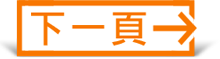 B
(    )8.下列關於〈魚〉這篇小說的敘述，何者
        不正確？　
       (A)故事中人物的性格和語言，充滿鄉土
          氣息
       (B)由祖孫間的對話與爭執，透露二人情
          感淡薄
       (C)本文選自《青番公的故事》，描寫農
          村小人物的生活　
       (D)透過描述，令人感受到臺灣早期鄉下
          生活環境的貧困
(B)由祖孫間的對話與爭執，刻劃出祖孫間
   深厚的情感。
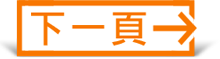 二、進階練習
請依據下表中文本的文句，分析其風格特色，並判斷作者應是哪一位現代作家。
參考選項：
風格特色：
(甲)創作以小說為主，從鄉土經驗出發，深	入	不同的生活現場，關懷卑微人物，對人性	尊嚴及倫理親情都有深刻的描寫。
(乙)以深情浪漫的文字，書寫親近海洋的經	驗	，其散文除了透露出討海人特有的智慧，	也充分呈現人與海洋的密切關聯。
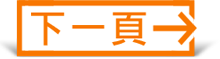 (丙)文章風格含蓄溫厚，情感委婉真摯，文	字雅潔清麗，尤其以回憶故鄉、童年、	親人、師友的懷舊散文最為人所稱道。
作家：
(A)黃春明 (B)徐志摩 (C)琦君 
(D)廖鴻基 (E)余光中
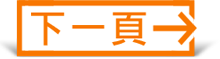 丙
C
出自《三更有夢書當枕》
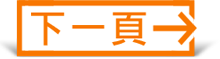 ㄒㄧㄚ
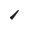 甲
A
出自〈死去活來〉
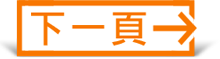 ㄓㄨㄥ
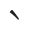 乙
D
出自《三月三樣三》
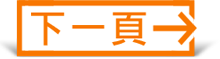 解析:
(B)徐志摩風格特色：以詩文享譽文壇，吟詠自然和愛情，富於浪漫色彩。辭采瑰麗，重視聲律，堪稱新詩史上「抒情美」與「格律詩」的典範。
(E)余光中風格特色：才學出眾，創作力旺盛，耕耘文壇六十餘年，不但「右手寫詩，左手寫散文」，亦擅長翻譯、評論，故有「璀璨的五采筆」之美譽。
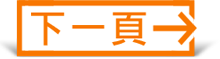 三、寫作練習
每個人想法、做法和立場都不盡相同，與人起衝突時，脫口而出的尖銳對話常使彼此誤會更深，爭執越烈……。請以「記一次與○○的爭執」為題，寫作一篇首尾俱足的文章。
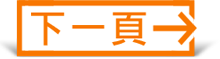 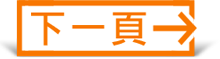 參考範文：記一次與母親的爭執
一成不變的生活多數的時候都像一泓明潭，潭面柔滑如緞，波光粼粼，偶然間天外飛來一塊石子，激起小浪花，霎時明鏡般的水面散裂開一道道波紋。
　　暑假中的某一晚，我一時心血來潮，央著母親陪我一起逛夜市，途中路過一家溫馨明淨的寵物店，我的目光瞬間被吸引住──那一團毛絨絨的呆萌樣吸走了我全部的「睛」光，腳步連半釐米都挪不開！隔著玻璃我對著「牠」擠眉弄眼，右手不自主對著明晃
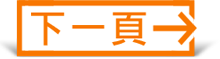 晃的玻璃窗輕輕的畫著、無聲的暗敲著，逗弄這隻可愛的小生命，「牠」似乎與我心有靈犀呢！「我要帶牠回家，全心全意呵護牠！」當下我做了決定。
　　「省省吧！你的臥室堪比垃圾堆，不必麻煩添一隻狗，就早是狗窩啦，不准養！」回到家，任憑我好說歹說，媽媽儼然包青天附身，斷然斬切我的「情思」。「拜託，拜託嘛！我發誓一定會立馬改進。」「況且，
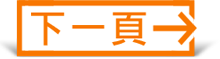 專家都說養寵物有助於孩子培養責任感、同情心……總之，再給我一次表現的機會嘛！」我幾近於哀求著。「機會？給過幾百次機會啦，你呀！一次垃圾都不願幫忙倒，功課又念得七零八落，哼！」她一面洗著碗，一面冷冷回瞟我一眼，眼神裡似乎噴射出幾道怒氣，更多的是平素望子成龍下失望累積的不滿。　　 
    「只是養一隻寵物，不要事事都扯到功
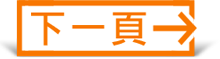 課！」我怒吼回答。「管好你自己，再奢談照顧他人！」母親被我的態度激怒，充滿怒氣的火舌咆哮力十足。原本熱悶悶的空氣頃刻間凝了一層霜……
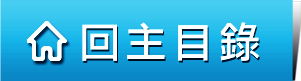 八、統測精選
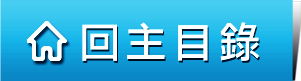 (    )1.下列各選項「　」內字的字音，何			者兩兩相同？         （92統測）　
       (A)他的如「椽」大筆，常人哪有置			「喙」的餘地　
       (B)看些「稗」官野史，對於了解典			故，一定會有所「裨」益　
       (C)做出這種「貽」笑大方的糗事，			他居然還一副「怡」然自得的模樣　
       (D)對這些被貶「謫」的官員來說，			心情的調「適」實在是一個大問題
C
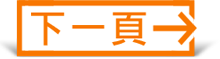 解析：
(A)ㄔㄨㄢˊ／ㄏㄨㄟˋ。
(B)ㄅㄞˋ／ㄅㄧˋ。
(C)ㄧˊ。 
(D)ㄓㄜˊ／ㄕˋ。
‧本題測驗學生字音辨正的能力。
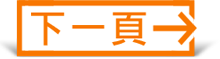 D
(    )2.下列人物，何組不應列入「臺灣現
        代文學作家」傳記？　
        (A)梁實秋、陳之藩　
        (B)琦君、張曉風　
        (C)鄭愁予、余光中　
        (D)徐志摩、朱光潛     (92統測)
(D)徐志摩、朱光潛都未來臺。
‧本題測驗學生文學常識的能力。
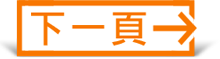 (    )3.下列選項「」內的字音，何者兩兩			相同？　
			(A)內「餡」／誤入「陷」阱　
			(B)傳「遞」／「褫」奪公權　
			(C)「狙」擊／困難險「阻」 　
			(D)「睥」睨／「稗」官野史
(96統測)
A
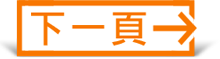 解析：
(A)ㄒㄧㄢˋ。
(B)ㄉ一ˋ／ㄔˇ。
(C)ㄐㄩ／ ㄗㄨˇ。
(D)ㄅㄧˋ／ㄅㄞˋ。
‧本題測驗學生字音辨正的能力。
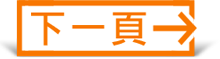 A
(    )4.「書」與「筆」兩個字中的「聿」，
        不僅字形相同，「聿」的意義也是相
        同。下列各組文字中字形相同的部分
        ，何者意義也是相同？　
        (A)「旦」與「昏」中的「日」　
        (B)「肥」與「明」中的「月」　
        (C)「然」與「魚」中的「灬」　
        (D)「旺」與「瑤」中的「王」 　                     
                               (98統測)
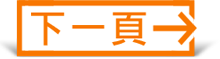 ㄈㄢ
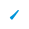 解析：
(A)兩者都與「日」有關。旦：日出地上而明之時
   ／昏：日落近地時。
(B)肥：肉部，多肉也／明：日部，從日從月，日
   月照天，光顯明亮。
(C)然：火部，月犬是犬肉，古代祭天有燔  燒犬
   肉以為祀者，故燔燒為「然」／魚：象形，上
   象「頭」、中象「鱗」、下象「尾」。所以「
   灬」是魚尾的形。
(D)旺：日部，「王」字是聲符，眾光調和然後見
   其美聖／瑤：從玉，「王」字是形符，美玉。
‧本題測驗學生字、詞義解釋的能力。
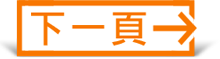 5.閱讀下文，並推斷其對「毛爺爺」的描述  重點為何？
　　 坐在騎樓角落，一盞黃色燈光，小心翼翼將剛補好的鞋底琢磨到最完美，一旁還有好幾雙受損的舊鞋，等著八十四歲的毛爺爺修理。親手調製的強力膠特別牢靠，細心的黏上鞋底後，還得替鞋子上鞋油，用刷子反覆擦拭四遍，才把鞋子交到客人手中。就是這分堅持感動了顧客，因此有臺商每次回臺灣就得先找他修鞋。最近碰上不景氣，不只修鞋的人變多了，還有人找他修皮包。
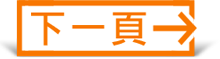 (    )5.閱讀下文，並推斷其對「毛爺爺」			的描述重點為何？
       (A)勤儉刻苦，戰勝貧窮　
       (B)努力不懈，東山再起 
       (C)謹慎誠懇，不負所託
       (D)手藝精湛，技壓群倫     
								(98統測)
C
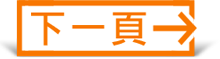 解析：
文中以「小心翼翼」、「細心的」、「反覆擦拭四遍」等詞描寫毛爺爺工作認真謹慎的態度；以及「琢磨到最完美」、「特別牢靠」肯定他的手藝不負所託。
‧本題測驗學生閱讀與理解的能力。
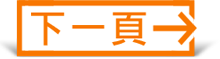 6.(甲)貧病交加十餘年，不改獻身文學之志作	   品以小說為主，所作《笠山農場》曾獲	   中華文藝獎金委員會二獎，是臺灣光復	   初期的重要作家。
   (乙)終生使用漢文寫作，所作短篇小說以現	  實為題材，旨在揭露日本殖民政府的暴虐	  ，對於臺灣新文學有開創之功，後人尊為	  臺灣新文學之父。
   (丙)除了小說創作之外，並致力於歌仔戲及	  兒童劇編導；以具有地方特色的語言，反	  映蛻變中的臺灣社會，是臺灣重要的鄉土	  小說家。
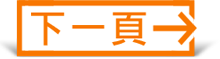 (   )6.以上(甲)(乙)(丙)所指的作家依序為
       何，請選出正確的選項：
       (A)張曉風、賴和、洪醒夫　
       (B)鍾理和、賴和、黃春明　
       (C)黃春明、張曉風、阿盛　
       (D)阿盛、鍾理和、洪醒夫  (104統測)
B
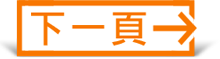 解析：
(甲) 《笠山農場》為鍾理和作品。
(乙)「臺灣新文學之父」指賴和。
(丙)「歌仔戲及兒童劇編導」、「臺灣重要的
    鄉土小說家」指黃春明。
‧本題測驗學生文學常識的能力。
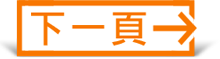 7.依據下文，下列關於「十三鄰」的敘述，何者正確？
	小孩一個個遠離家鄉奮鬥，十三鄰的經濟狀況也一日日的好轉，當然，十三鄰的男人女人也逐漸年老，帶孫子、看家，為人生盡最後的職責。這一生，他們沒有大富大貴，沒有大紅大紫過，但是認真的當一介農夫農婦、稱職的父母、阿公阿媽，把子女送上樓梯，讓他們往上爬。雖然，他們的子女也不是什麼大人物，或知名人士，仍是循著父母親的路子盡責的當個社會螺絲釘，一如蔥薑蒜，不是主菜，卻一味也不能少。
（106統測）
（方梓〈小卒過河〉）
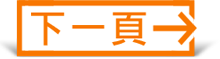 （　）7.依據下文，下列關於「十三鄰」的敘	  述，何者正確？
	（A）年輕人不斷出走，景氣日益蕭條　
	（B）老一輩克勤克儉，推動農村轉型　
	（C）平凡而默守本分，生活恬淡自適　
	（D）世代皆安土重遷，盡責種植莊稼
C
解析：
（A）「景氣日益蕭條」與引文「經濟狀況也一日日的好轉」相違。
（B）並無論及「推動農村轉型」議題。
（C）「平凡」呼應「盡責的當個社會螺絲釘」、「恬淡自適」呼應「沒有大富大貴，沒有大紅大紫過，但是認真的當一介農夫農婦、稱職的父母」。
（D）「安土重遷」指久居故土，懷抱深厚的情感，不肯輕易遷徙；與「遠離家鄉奮鬥」相違。
‧本題測驗學生閱讀與理解能力。
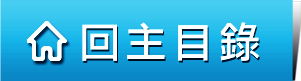 九、延伸閱讀
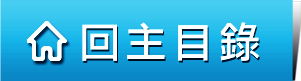 鰹仔魚
鰹魚屬於鯖科魚類，種類相當多，中文名正鰹，俗稱有：煙仔、小串、柴魚、煙仔虎、肥煙等。分布範圍極廣，全世界舉凡溫帶和熱帶海域都有牠的魚蹤，棲息深度為0～260公尺。在臺灣東部、西部、南部、北部、東北部、澎湖、小琉球、蘭嶼、綠島等海域，一年四季都可捕獲。
　　鰹魚最大體長約108公分，體型呈紡錘形，橫切面近圓形，背緣和腹緣圓鈍；尾柄細短，兩側中央各具一發達的隆起脊，另有二小隆起脊位於尾鰭基部。頭中大，稍側扁。眼較小，位置接近頭的背緣。尾鰭呈新月形。體背紫藍色，腹部銀白，體側具4～5條暗色縱帶。
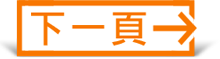 鰹仔魚
棲息生態而言，屬於大洋性洄游魚類，喜棲於水色澄清水域。天氣晴朗，水溫上升時，常聚集於上層水域。游泳快速，以魚類及甲殼類為食。
　　就漁業利用、經濟價值而論，為各沿岸國相當重要的經濟性魚種，約占全世界鯖類總產量的40％，全世界年產量可達70～80萬公噸。一般漁法以定置網、一支釣、延繩釣捕獲。煎食、煮味噌湯或做生魚片皆宜，亦常被加工成製品，如柴魚或罐頭等。
　　　　　　　　　　　　（參考資料：中央研究院）
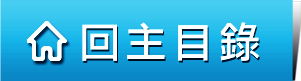 十、網路資源
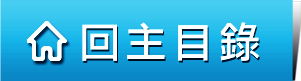 黃大魚兒童劇團
黃大魚文化藝術基金會
當代名人手稿典藏系統
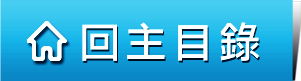